Adding a new dimension: 
multivariate studies of X-ray Binaries
Saku Vrtilek (CfA),  Luke Bornn (Harvard), 
Bram Boroson (CSU), Joey Richards (LLNL)
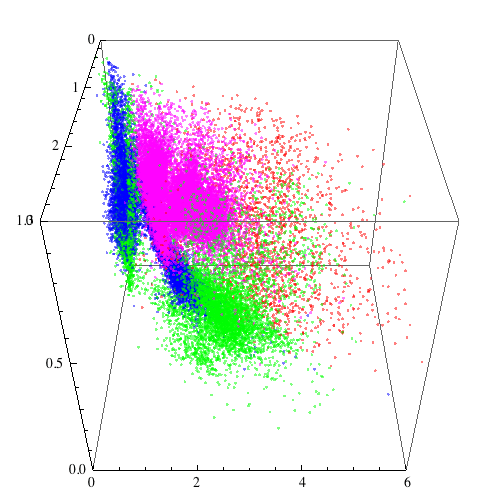 Putting X-ray binaries in their proper place.
Introduction:
	X-ray binaries
	Data set
	CCI description

Physical interpretations

Statistical solutions (Luke)

Future work
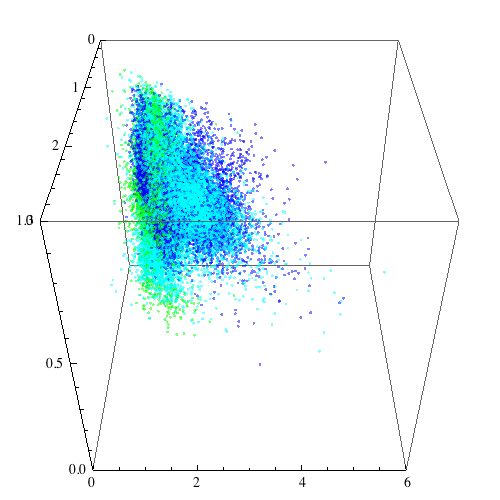 2
What are X-ray binaries?
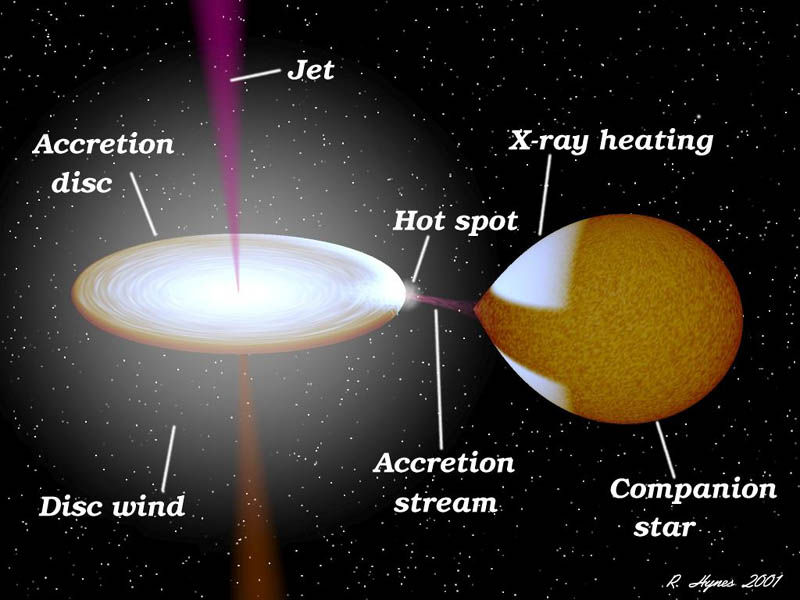 Hot corona
3
Quasars and microquasars show direct correlation between kinetic power and γ-ray luminosity over 10 orders of magnitude!  Nemmen et al. 2012
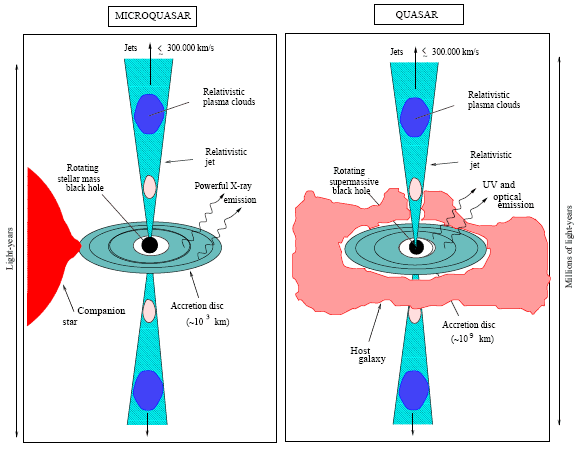 http://hera.ph1.uni-koeln.de/~heintzma
τ ≈ RS/c ~ M
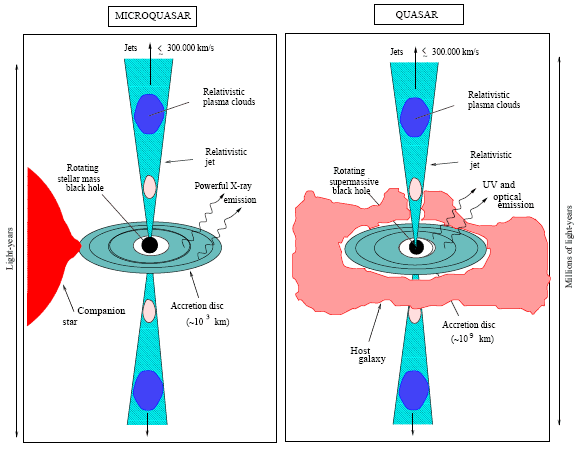 Minutes				Years
Mirabel et al 1994
Nature front page
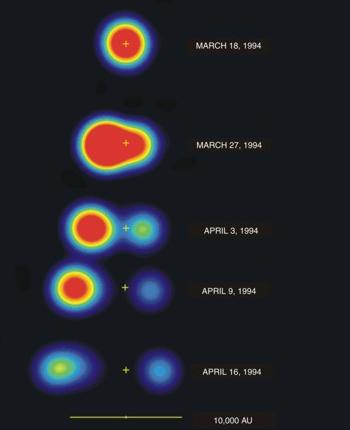 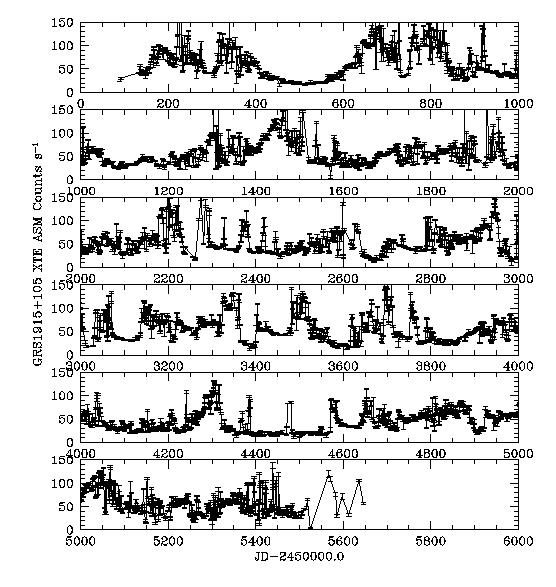 GRS1915+105:
First XRB system observed to show prominent relativistic jets
6
Why Study X-ray Binaries?
Efficient matter to energy converters
Study matter at extreme conditions
Contain endpoints of stellar evolution
Most nearby, easily studied example of accretion processes and disk/jet interaction
HEASARC
RXTE/ASM: 15 year light curves
Neutron star systems			      Black hole systems
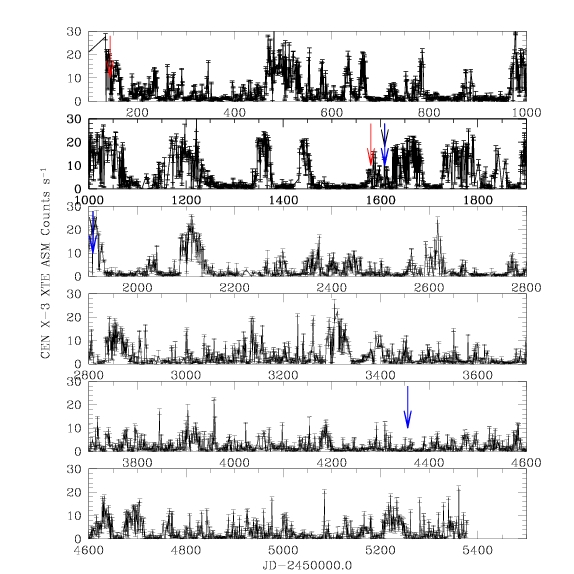 Cen X-3
Cyg X-1
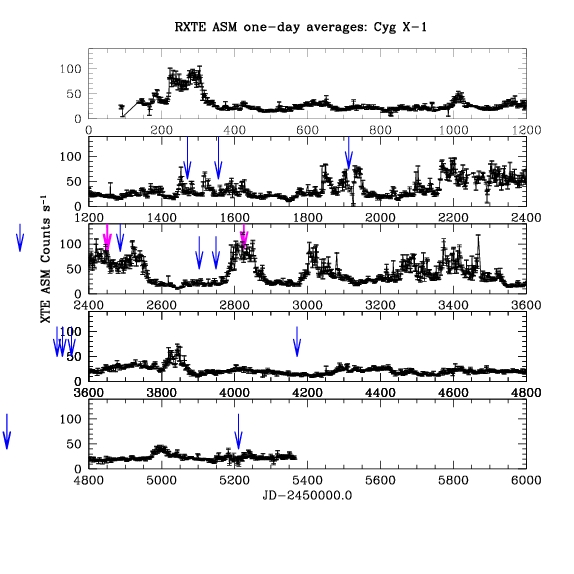 Intensity
Intensity
Time (days)
Time (days)
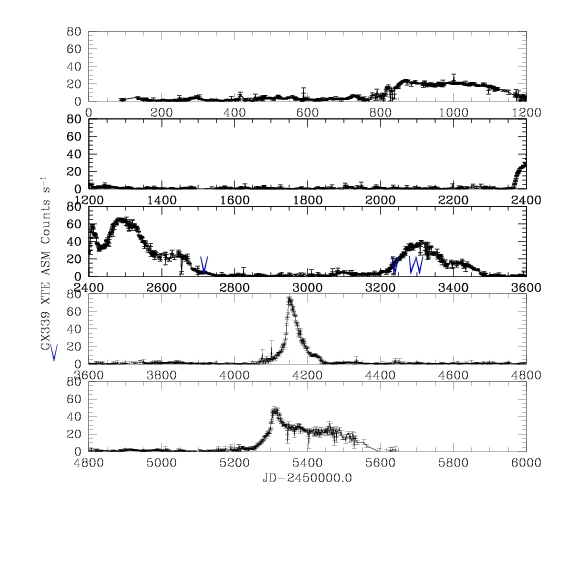 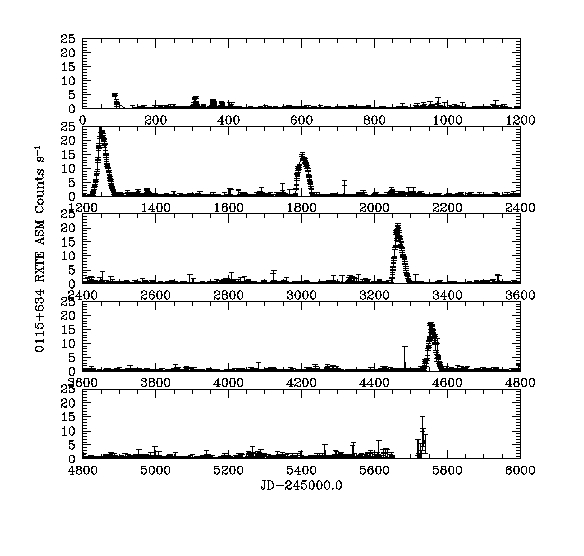 GX339+4
0115+634
Intensity
Intensity
8
Time (days)
Time (days)
Spectra of X-ray binaries
Neutron star systems			      Black hole systems
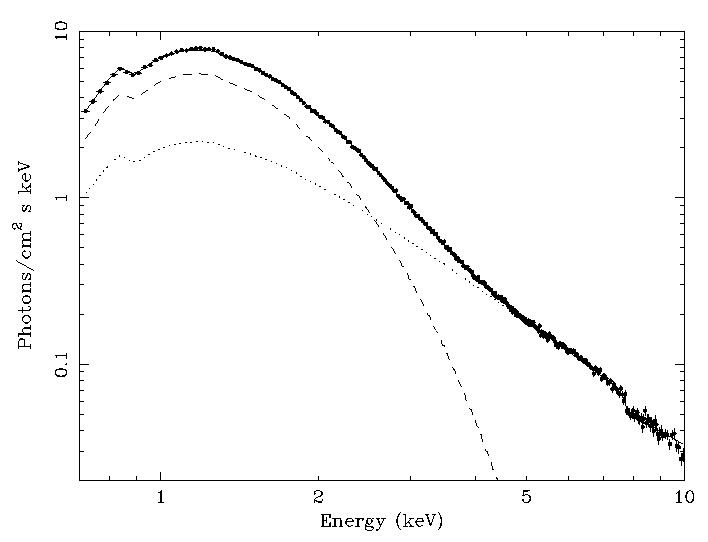 Cyg X-1
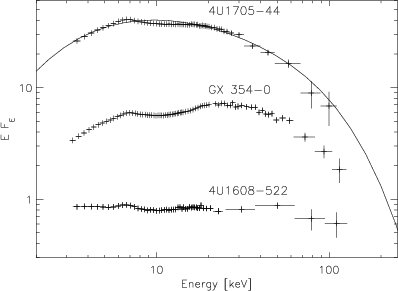 Deufel, Dullemond & Spruit 2001
Dotani et al 1997
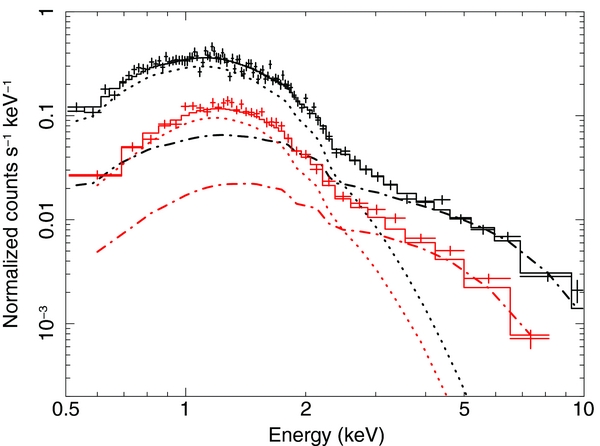 J1709-267
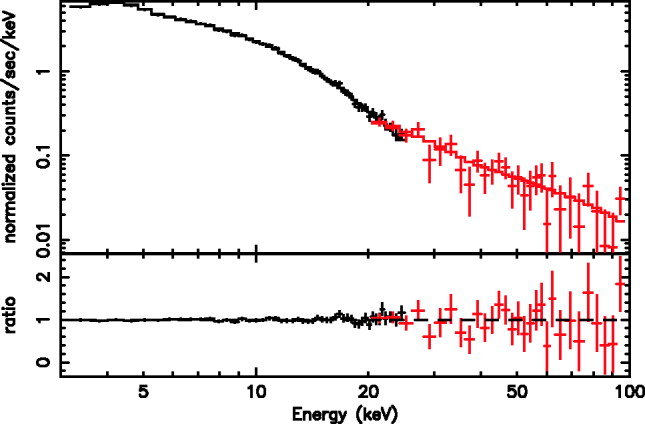 GX339-4
9
Dejenaar, Wijnands, & Miller 2013
Miller, Homan, & Miniutti 2006
RXTE PCA lightcurves and color-color diagrams of GRS1915+105
1s bins; 1 hour intervals;   HR1= (5-13keV)/(2-5keV);   HR2=(13-60keV)/(2-5keV)
10
Belloni et al 2000
Black hole system GRS 1915+105
Belloni et al 2000
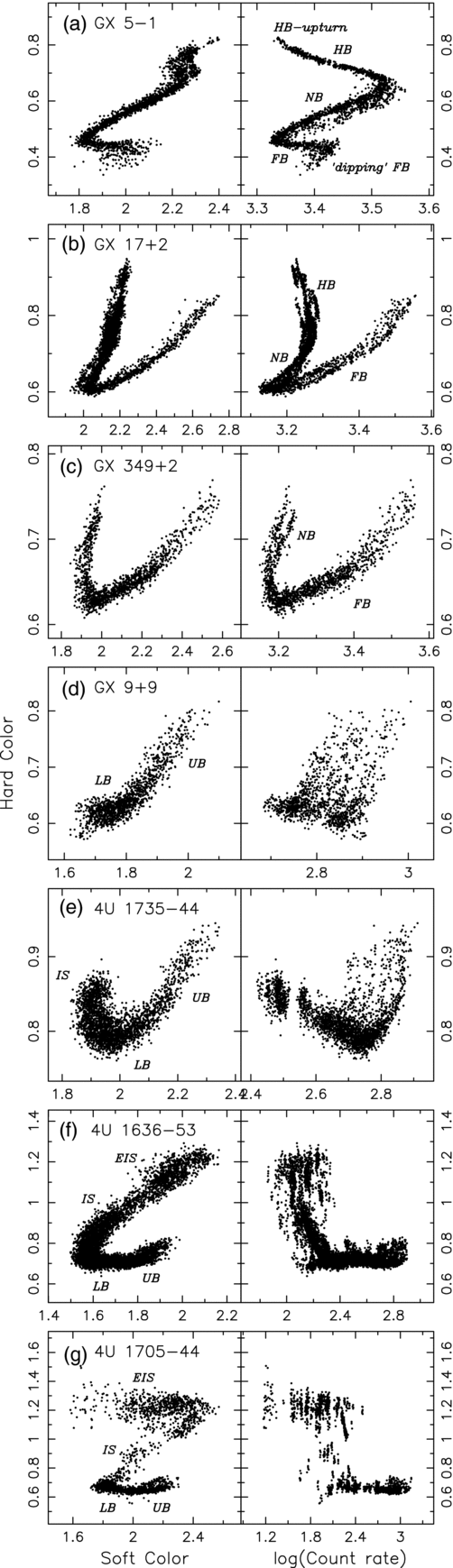 Neutron star “Z” and “Atoll” systems Homan 
et al 2010
Hard Color various ranges
Color Intensity        Color Intensity           Color Intensity
Time (s)	             Time (s)
11
Soft Color     Intensity
Putting X-ray binaries in their proper place.
Introduction:
	X-ray binaries
   Data set
	CCI description

Physical interpretations

Statistical solutions (Luke)

Future work
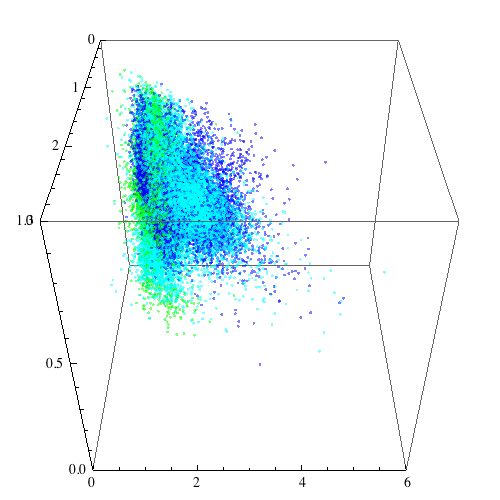 12
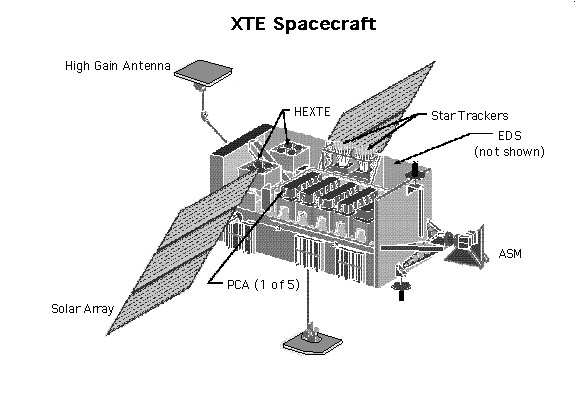 Levine et al 1996
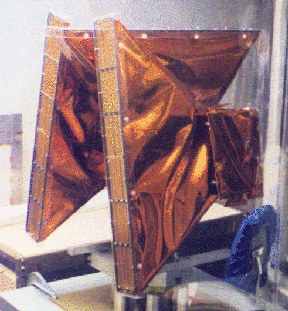 RXTE ASM
3 scanning shadow cameras each with a collecting area of 30 cm2 

Covers 80% of sky every 90 minutes

Sensitivity: 30 mCrab 

3 energy bands covering 1.3-12 keV

Over 15 years of data available on about 500 sources.
13
Cyg X-1; black hole; high mass companion
CCI Diagrams
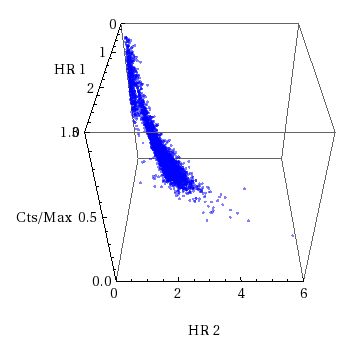 Soft Color  HR1 = (3-5keV)/(1.3-3keV)
Hard Color  HR2 = (5-12keV)(1.3-3keV)
Intensity = 1.3-12keV counts 
	         (scaled from 0-1)

RXTE/ASM data: One day averages over 13 years
Cyg X-2; non-pulsing Neutron Star “Z” type
GX339-4; Black hole, low-mass companion
Vela X-1; pulsing Neutron Star
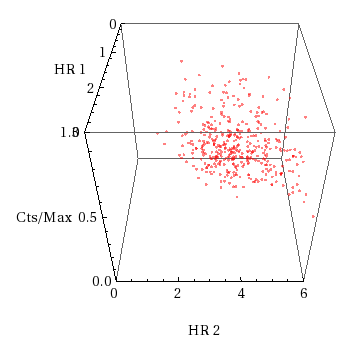 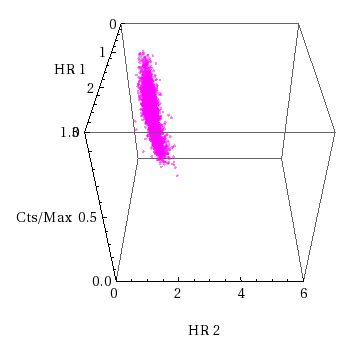 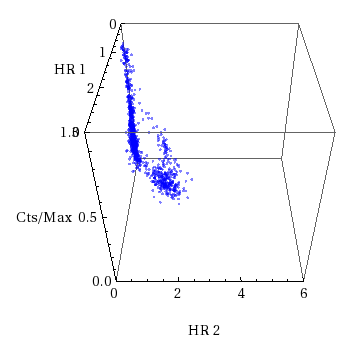 14
Color-Color-Intensity Diagrams
C C I
C  HR1 = (3-5keV)/(1.3-3keV)
C  HR2 = (5-12keV)(1.3-3keV)
I   Intensity = 1.3-12keV counts
    (Intensity normalized to top 1%) 
    (Only ≥ 5σ points plotted)

RXTE/ASM data: 
One day averages over 13 years;
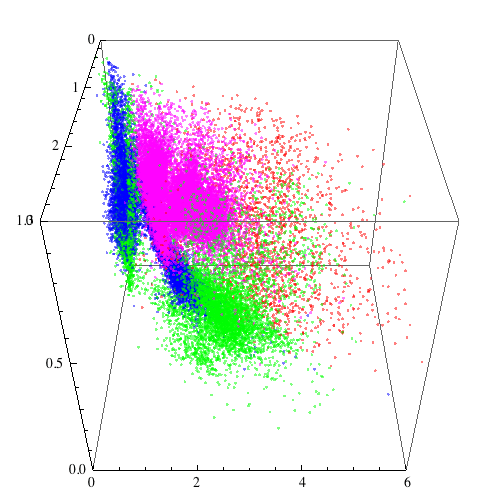 Black holes high mass
Black holes low mass
Pulsing neutron stars 
Non-pulsing neutron stars
Vrtilek & Boroson 2013
15
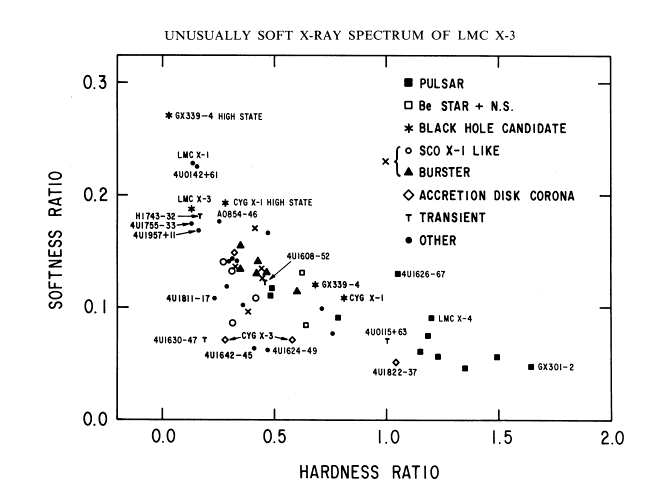 Soft color
Hard color
White & Marshall 1984
Color-Color-Intensity Diagrams
C C I
C  HR1 = (3-5keV)/(1.3-3keV)
C  HR2 = (5-12keV)(1.3-3keV)
I   Intensity = 1.3-12keV counts
    (Intensity normalized to top 1%) 
    (Only ≥ 5σ points plotted)

RXTE/ASM data: 
One day averages over 13 years;
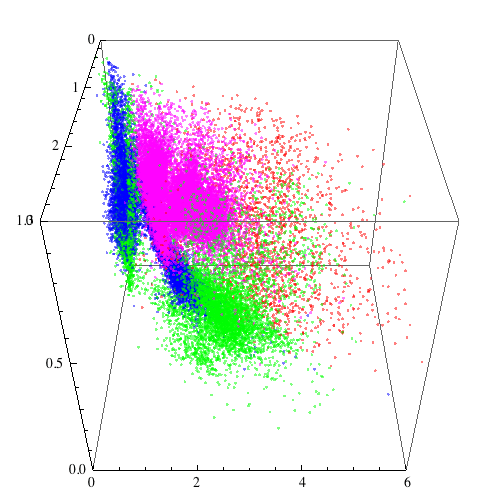 Black holes high mass
Black holes low mass
Pulsing neutron stars 
Non-pulsing neutron stars
Vrtilek & Boroson 2013
17
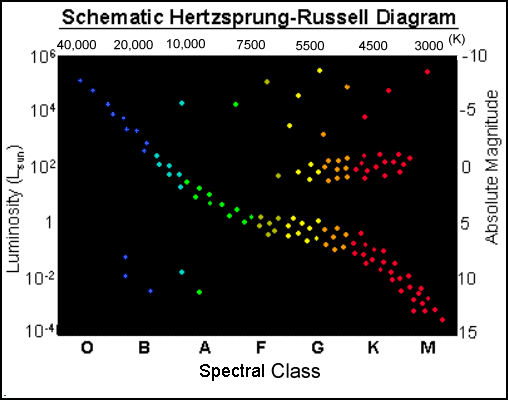 Optical Color (V-B)
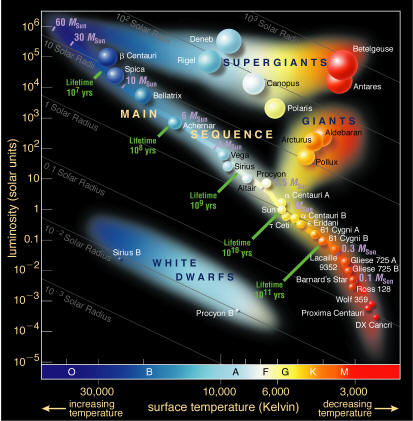 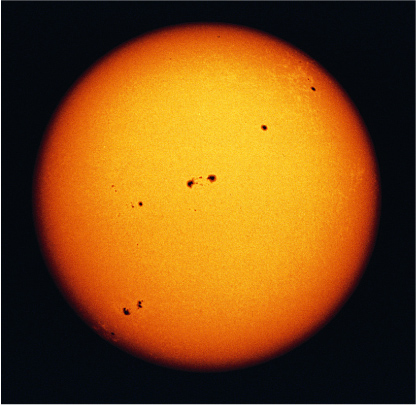 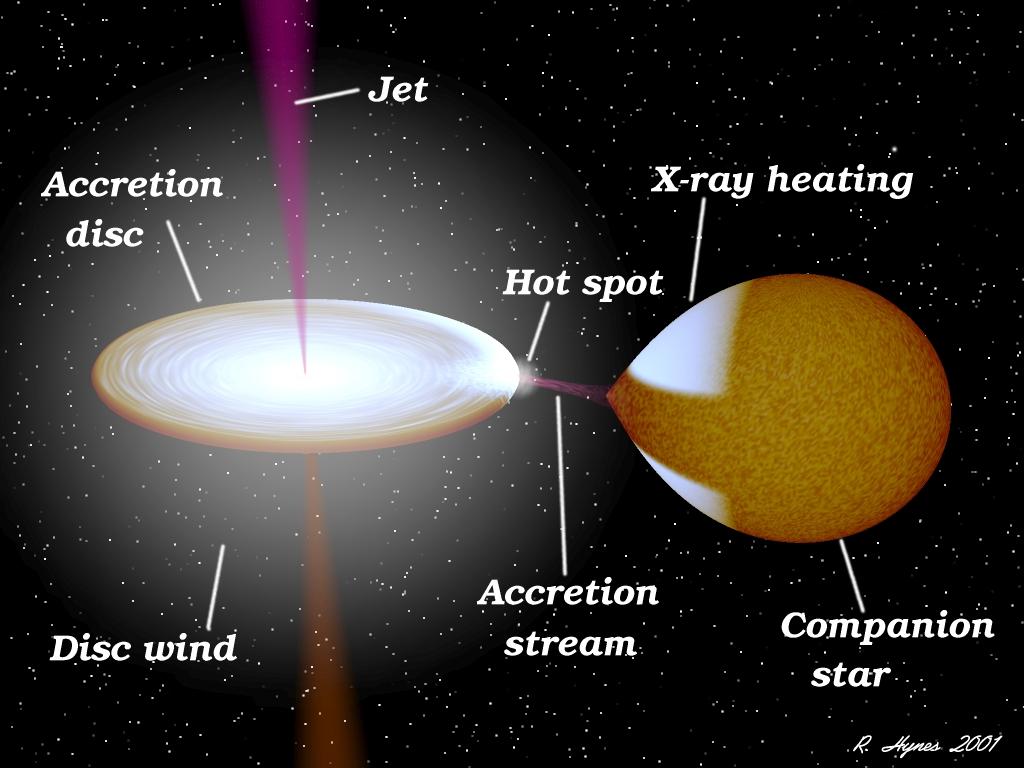 Optical Color + Optical Luminosity	  X-ray color + X-ray luminosity
A  Hertsprung-Russell diagram for accreting binaries?
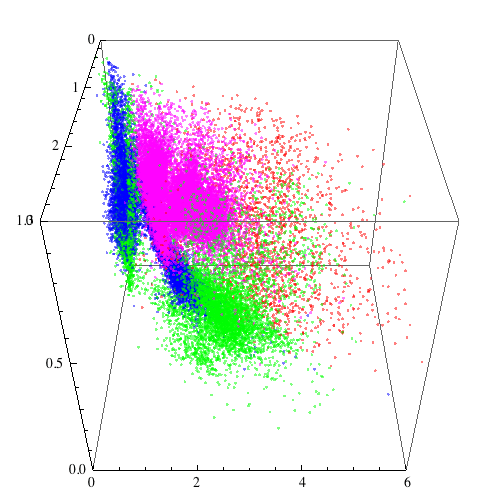 ;
Black holes high mass
Black holes low mass
Pulsing neutron stars 
Non-pulsing neutron stars
Vrtilek & Boroson 2013
21
Richards et al (2008; 2009)
Freeman et al (2009)
Lee & Waterman (2010)
Spectral Connectivity Analysis
Input data			              Data clustered by diffusionMap
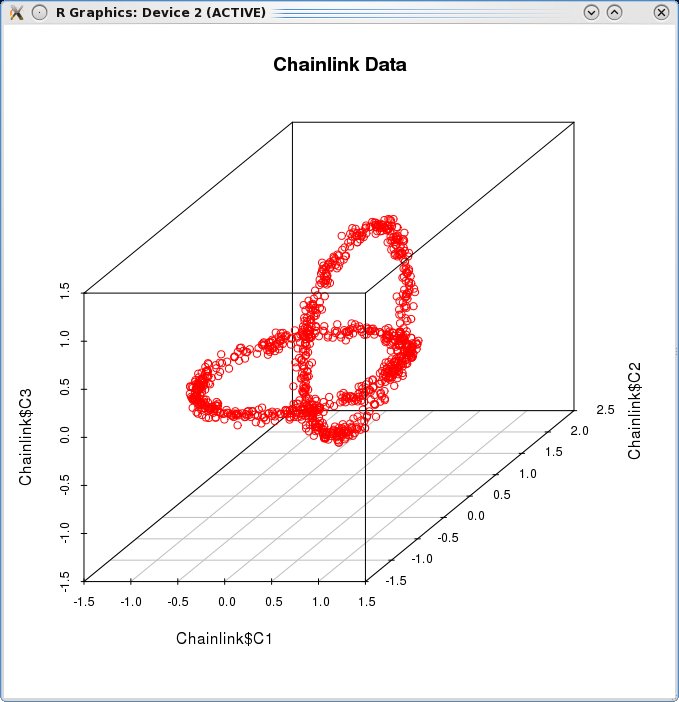 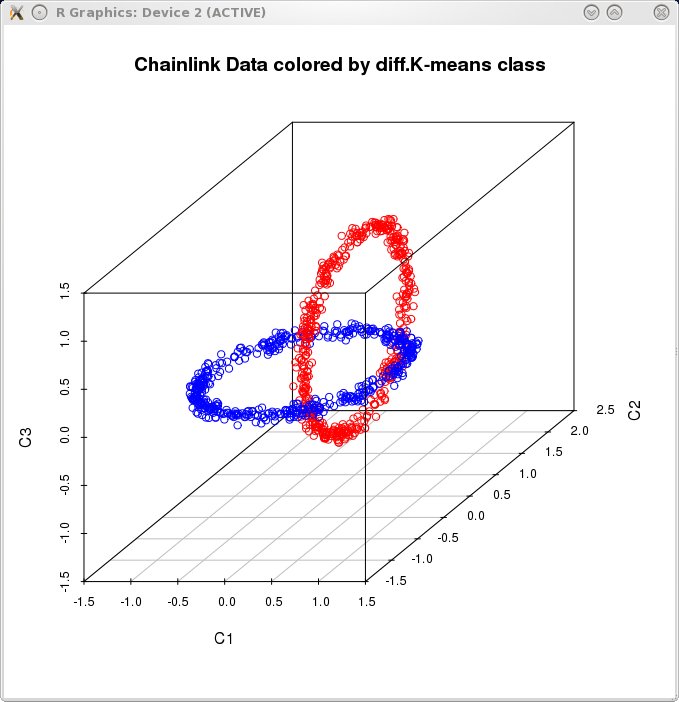 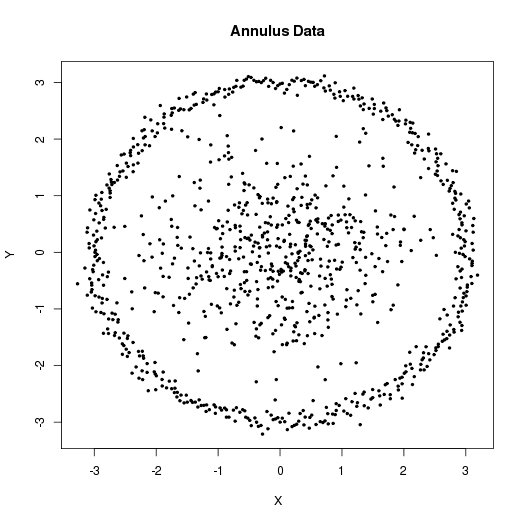 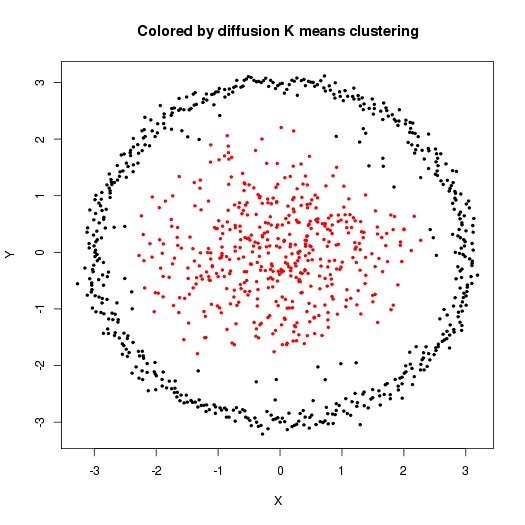 diffusionMap: 
http://cran.r-project.org/web/packages/diffusionMap/index.html
22
Pulsars vs Z-sources
Input data colored by				      Data colored by          prior knowledge 				      diffusionMap clusters
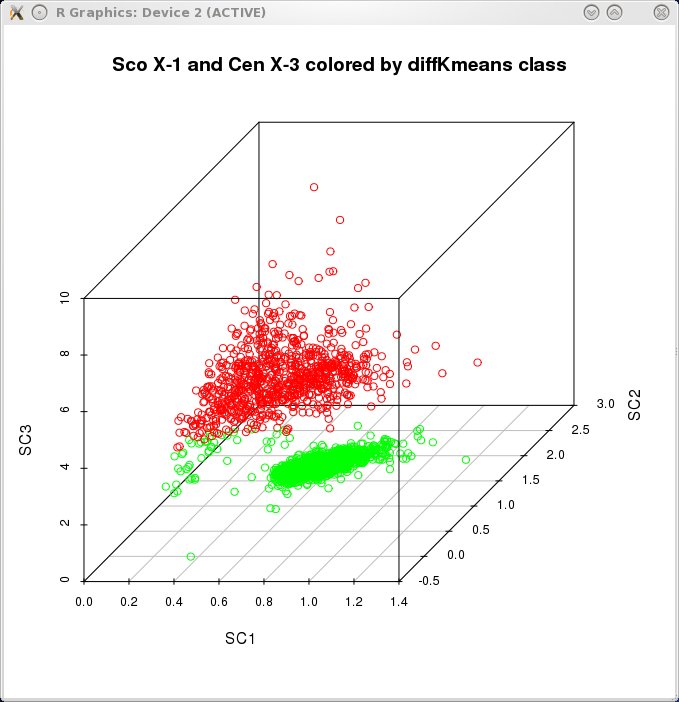 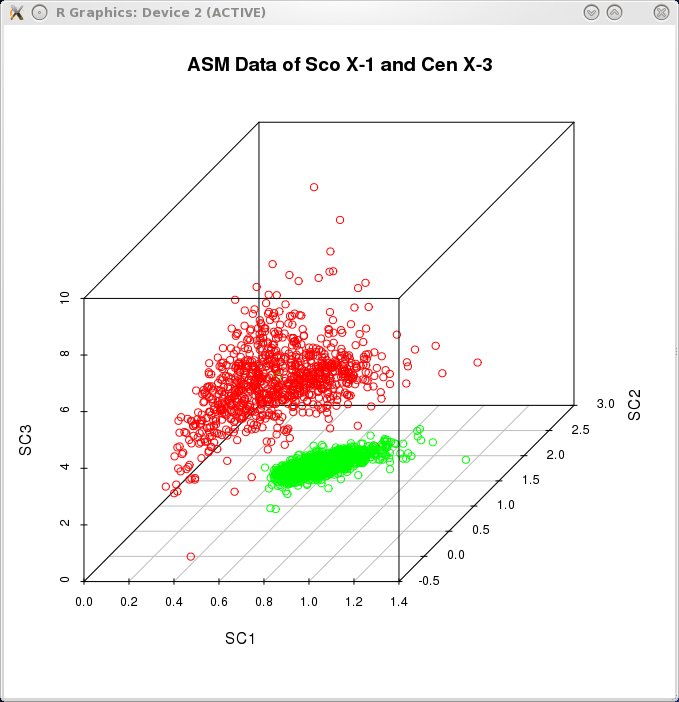 Sco X-1, Cen X-3
23
Pulsars vs Black Holes
Input data colored by			       Data colored by                     prior knowledge 			       diffusionMap clusters
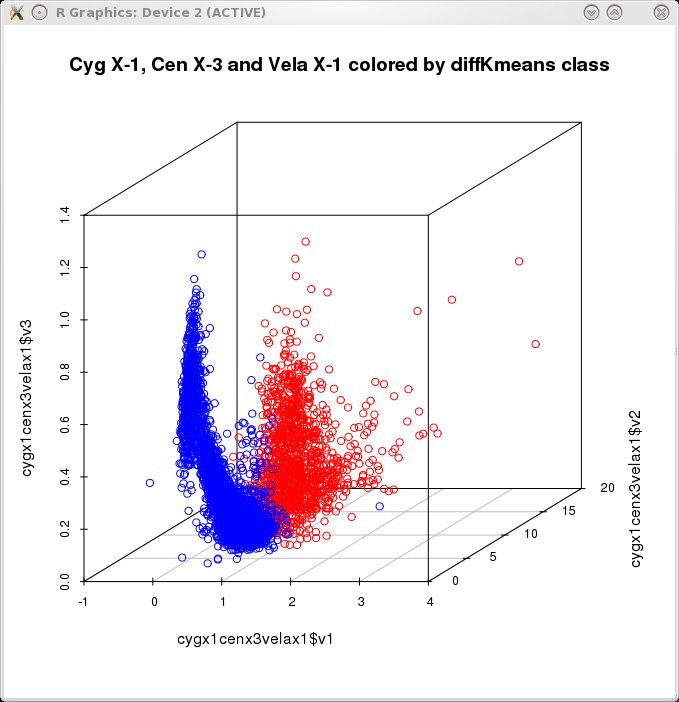 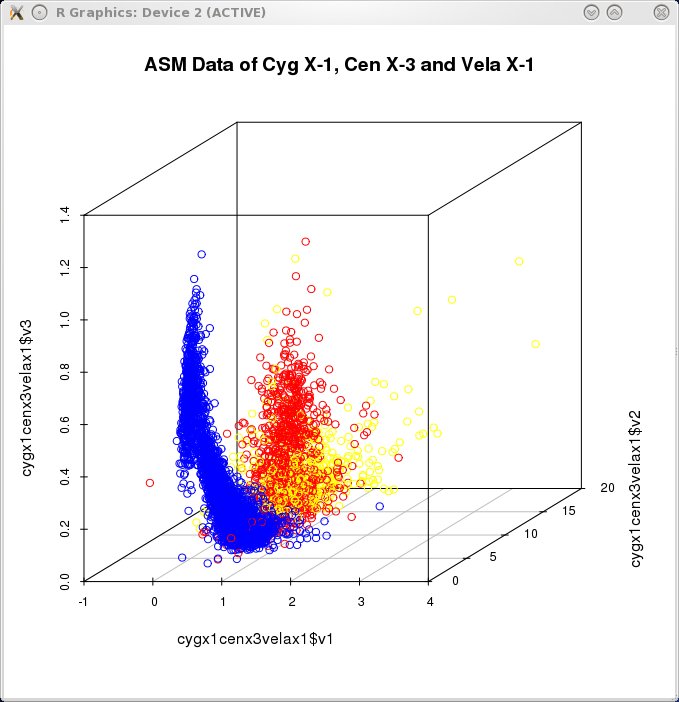 Cyg X-1,  Cen X-3,
Vela X-1
24
Z sources vs Atoll sources
Input data colored by				      Data colored by          prior knowledge 				      diffusionMap clusters
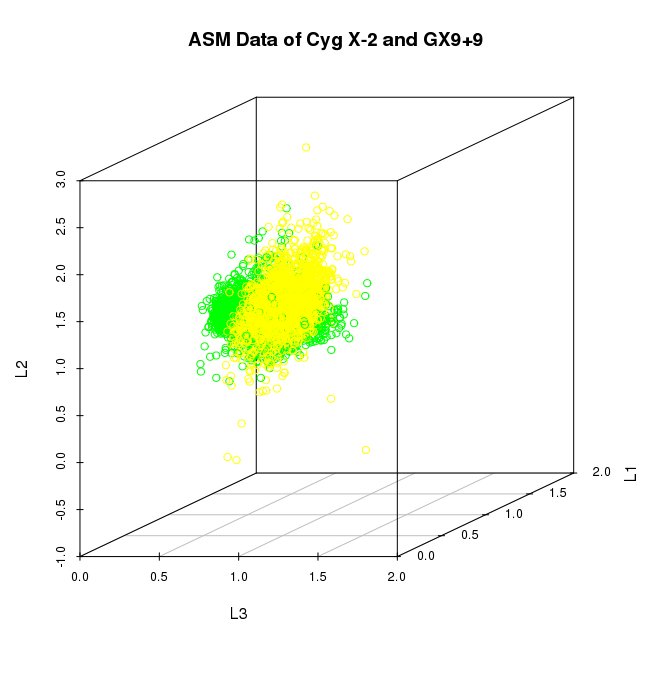 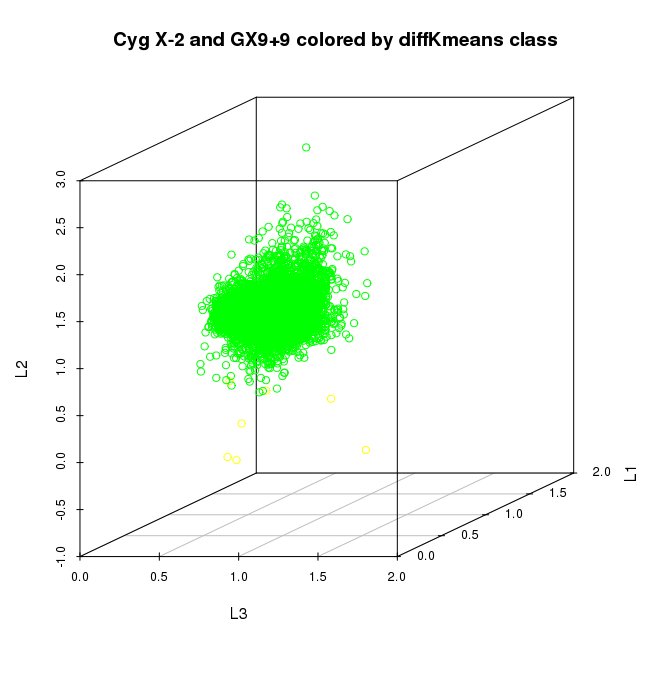 Cyg X-2,
GX9+9
25
Different states of a single source: Cygnus X-1
(Hard state, intermediate state, and soft state of Cyg X-1 in ASM determined using 2741 spectral fits to PCA data)
PCA data of Cyg X-1 clustered  by  diffusionMap
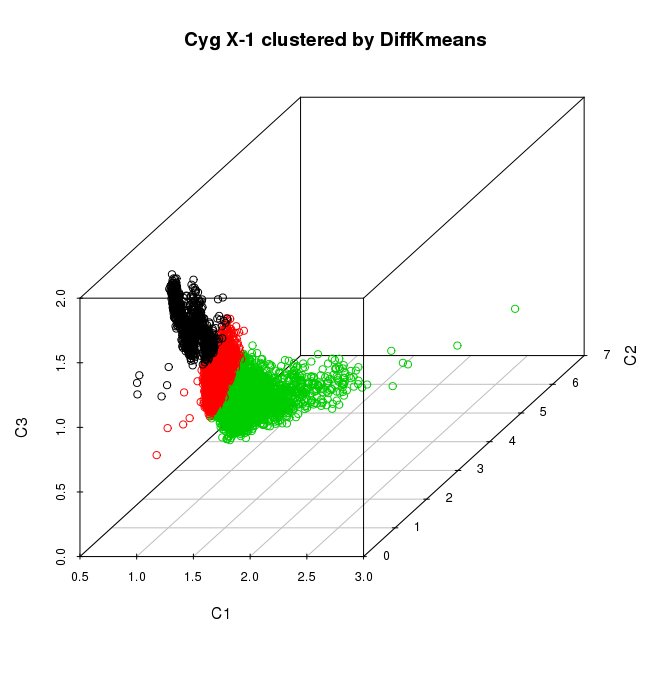 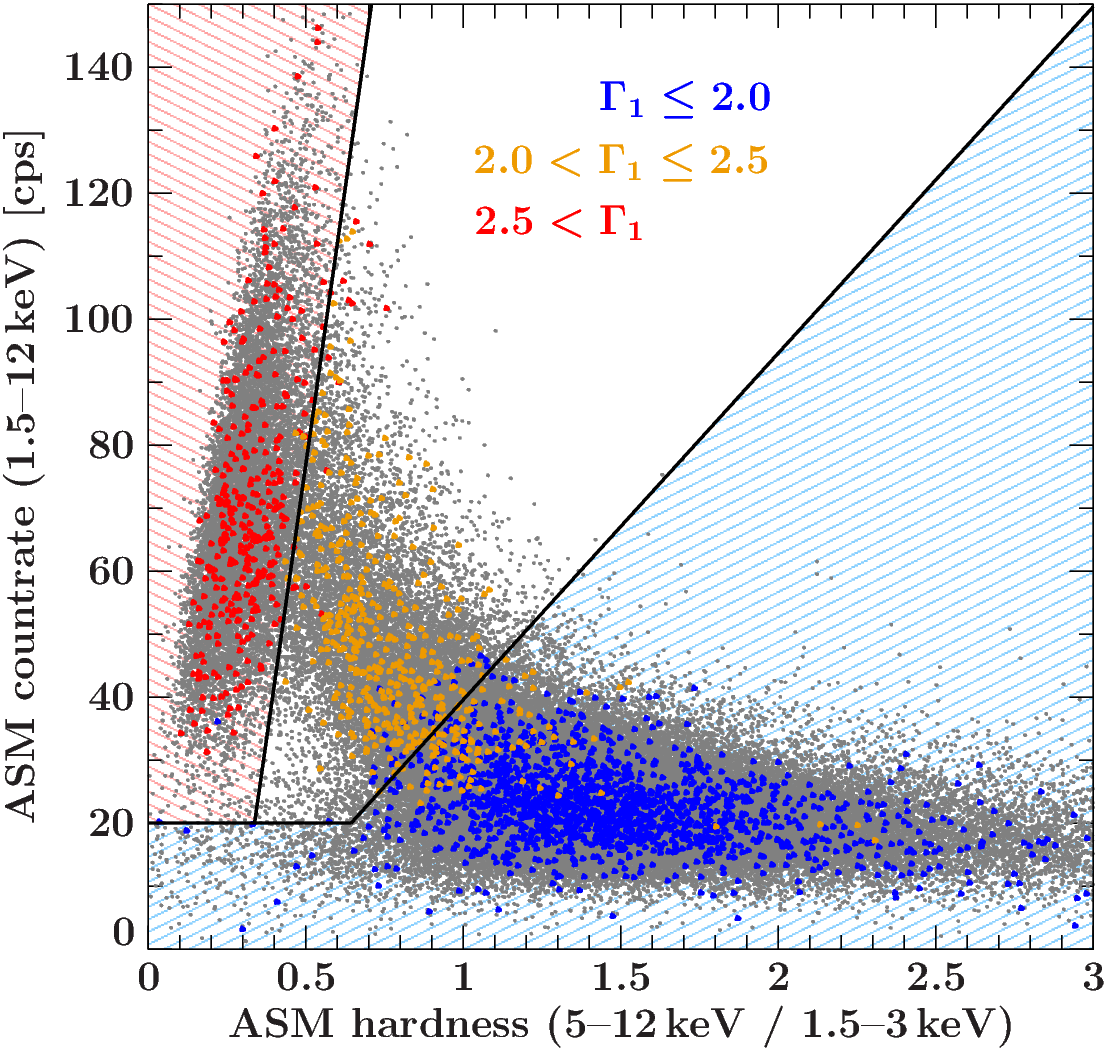 Buchan et al 2013
Grinberg et al. 2013
26
Separating Black holes and Z sources?
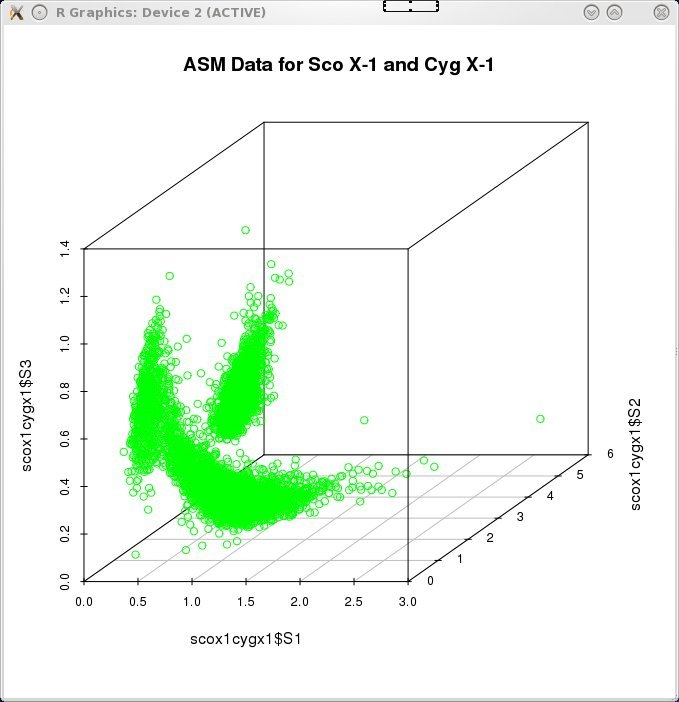 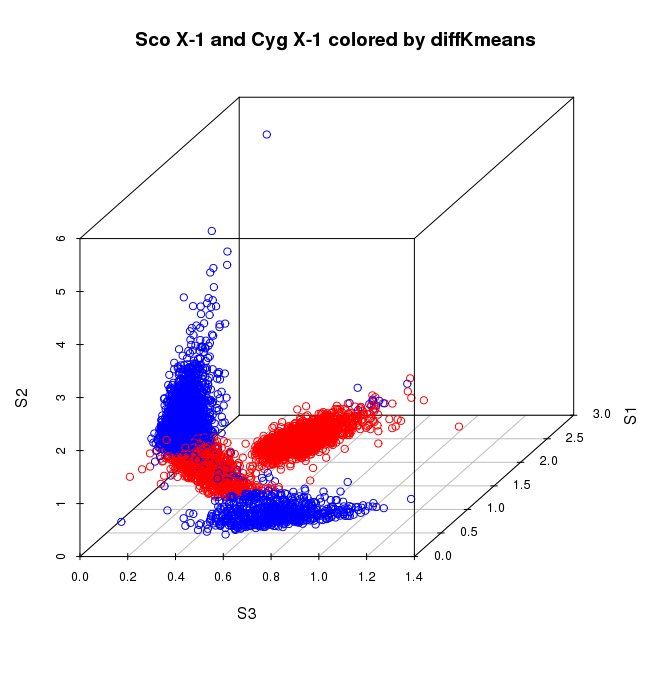 Sco X-1
Cyg X-1
27
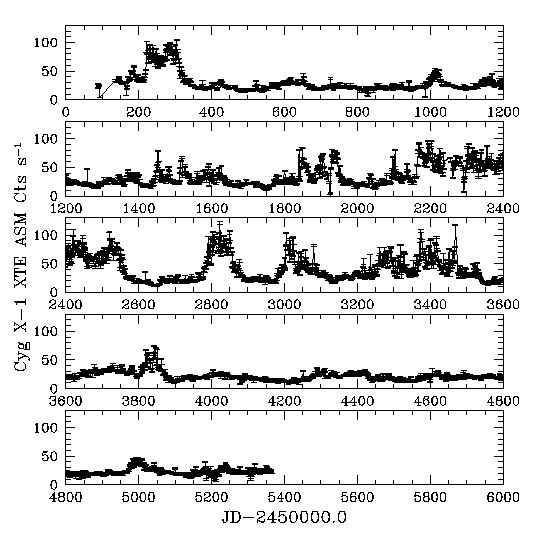 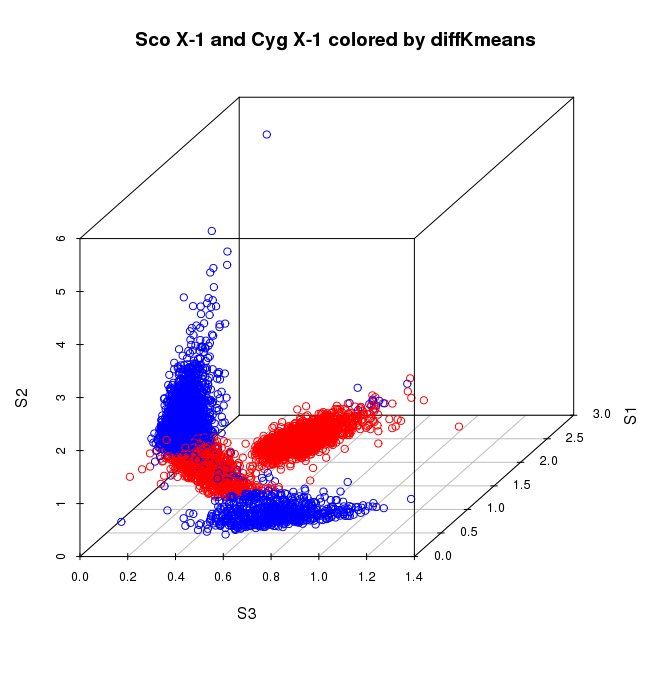 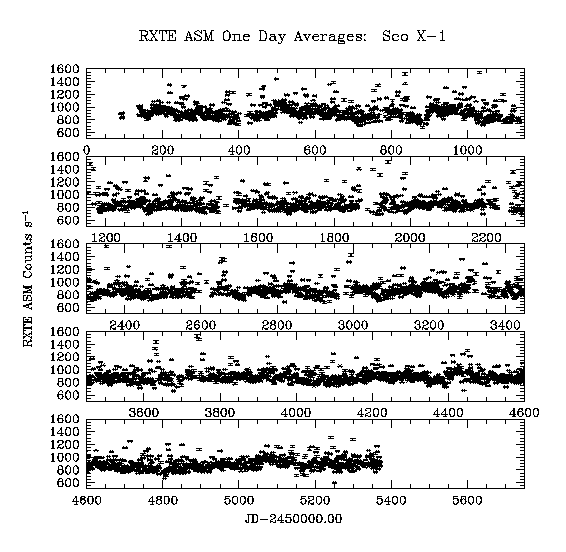 Is Sco X-1 equivalent to the intermediate state of Cyg X-1?
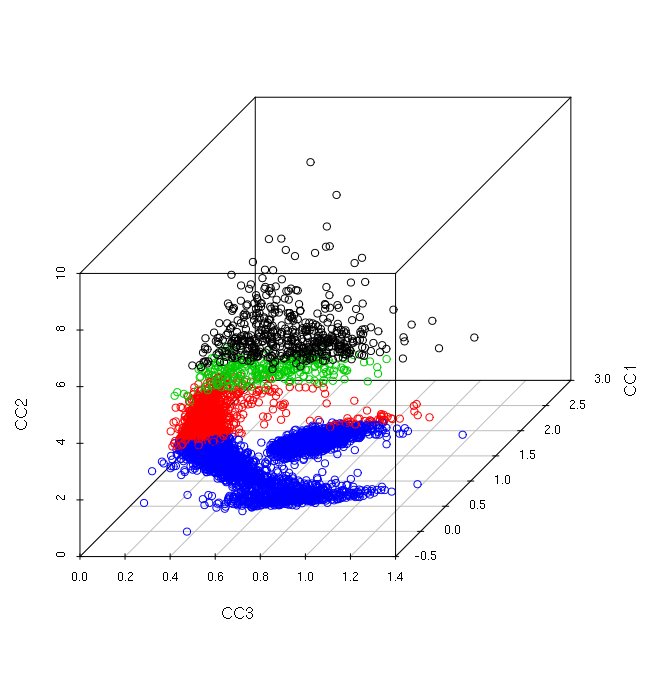 Different approach: see Luke’s presentation!
Different states of a single source: Cygnus X-1
(Hard state, intermediate state, and soft state of Cyg X-1 in ASM determined using 2741 spectral fits to PCA data)
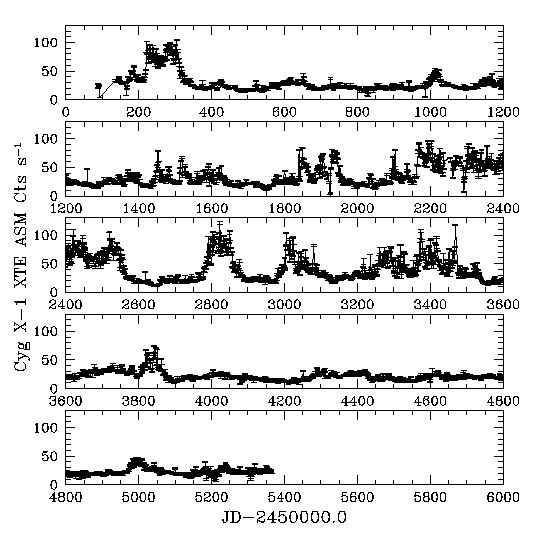 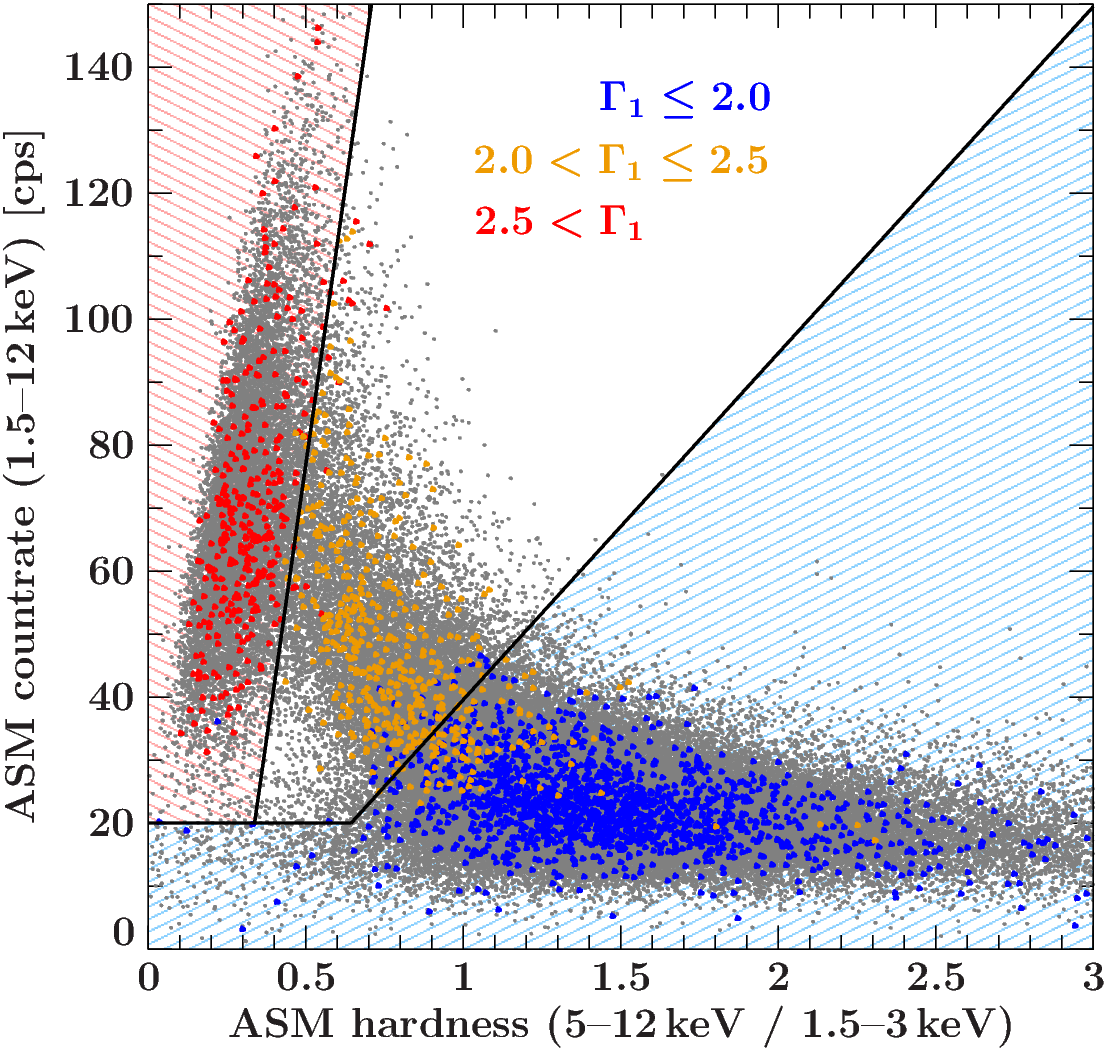 Grinberg et al. 2013
30
Problems with diffusionMap code:

optimized for selection by redshift;

2) critically dependent on
number of groups and spacing between groups.
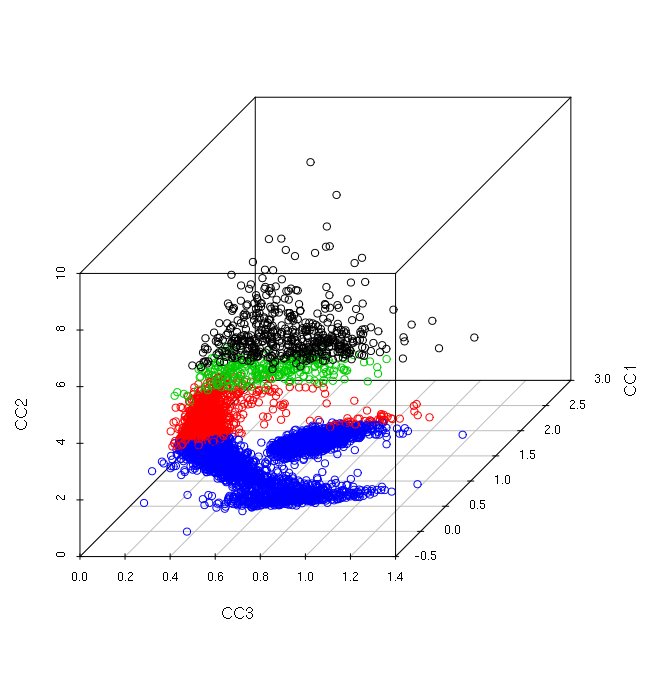 Different approach: see Luke’s presentation!
Putting X-ray binaries in their proper place.
Introduction:
	✔X-ray binaries
	✔Data set
	✔CCI description

Physical interpretations

Statistical solutions (Luke)

Future work
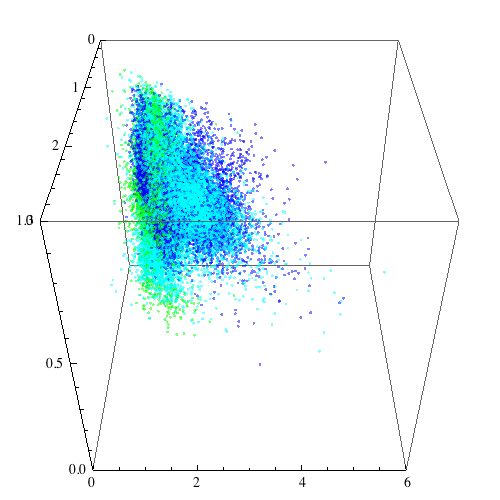 32
Incorporating the Physics
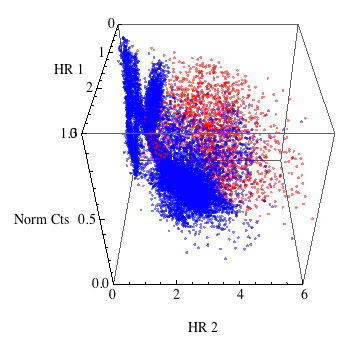 Cyg X-1
Cyg X-3
Circinus X-1
XTE J1550-564
Sco X-1
GROJ1655-40
GRS 1915+105
GX339-4
Resolved jet sources  
X-ray pulsars
33
Incorporating the Physics
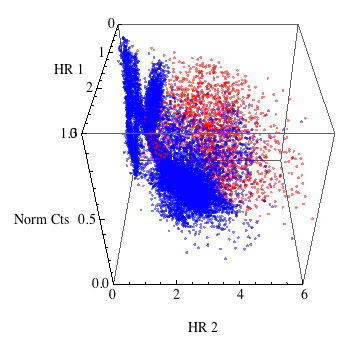 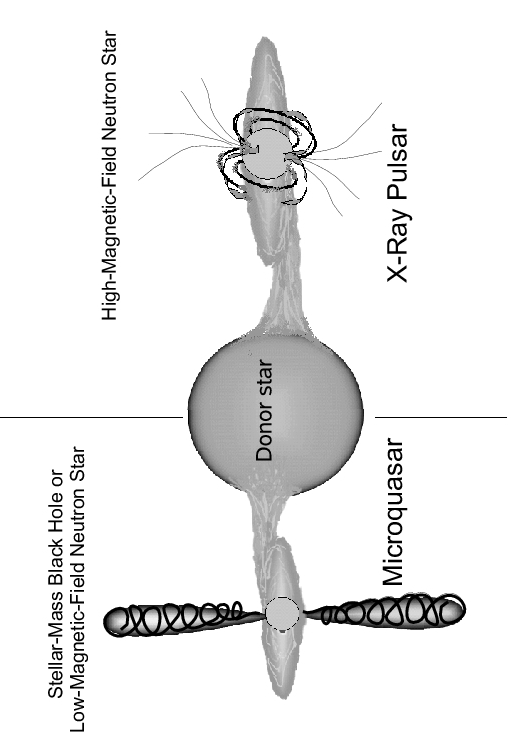 Massi & Bernado (2008)
Resolved jet sources  
X-ray pulsars
34
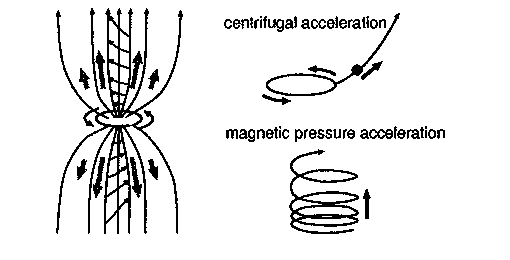 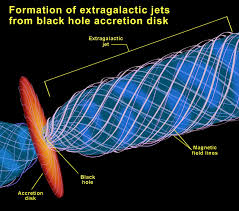 If PB < Pp field lines spiral

PB = B2/8π 
Pp = ρv2


PB = PP at the Alfven radius
Condition for jet formation
is that 

RA/R* = 1  for NS

RA/RLSO = 1  for BH
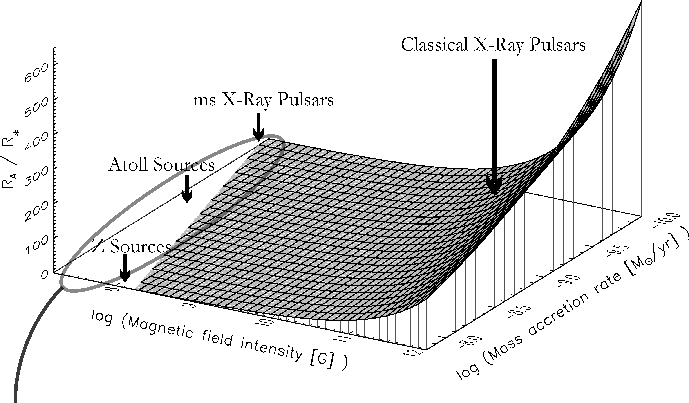 RAlfven/R *
PB = B2/8π 
Pp = ρv2

So for the jet criterion 
PB=Pp   B2/8π  = ρv2
 Mass accretion rate
Magnetic field strength 
Massi & Bernado 2008:
Mdot = 4πR2ρv (Longair 1994)
v = ( 2GM*/R)1/2
For a dipole magnetic field:   B/B* = (R*/R)3
RA/R* ≅ 0.87 (B*/108G)4/7(Mdot10-8 Msun/year)-2/7

For a NS with a mass 1.44Msun and radius of 9km (Titarchuk & Shaposhnikov 2002)
Massi & Bernado 2008 quantified this progression using known values:
RAlfven/RNS surface	= 1 for neutron star systems

RAlfven /RISO   = 1 for black hole systems.
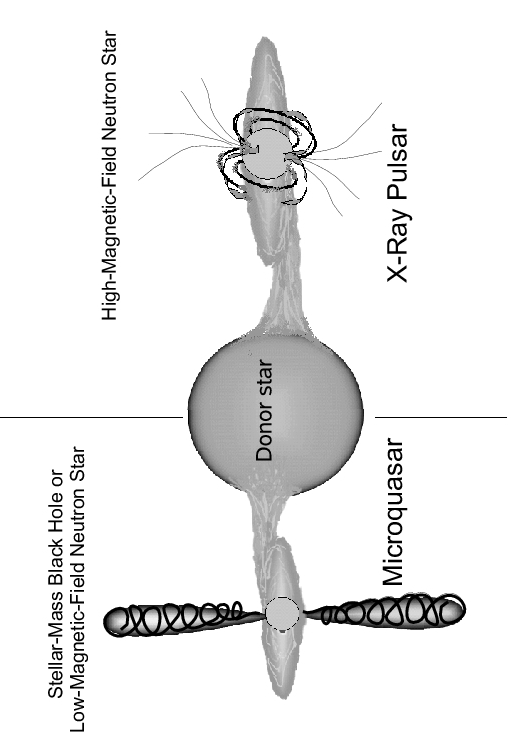 B ≤ 1.35 X 108 G
   Schwarszchild blackhole

B ≤ 5 X 108 G
   Kerr blackhole

B ≤  108.2 G    Z-sources

B ≤  107.7 G    Atoll sources

B ≤ 107.5 G
  Millisecond pulsars

B ≤  105.9 G   AGN
Pulsars
B ~ 1012 G
No jets at any accretion rate
37
Fender et al model for jet production in XRBs
From most likely to least likely to produce jets:

Black hole systems with no intrinsic magnetic field.

Low-mass neutron star systems with weak magnetic fields at high accretion (Z-type)

Low-mass neutron star systems with weak magnetic fields at low accretion (Atoll)

High-mass neutron star systems with high magnetic fields (Pulsars)
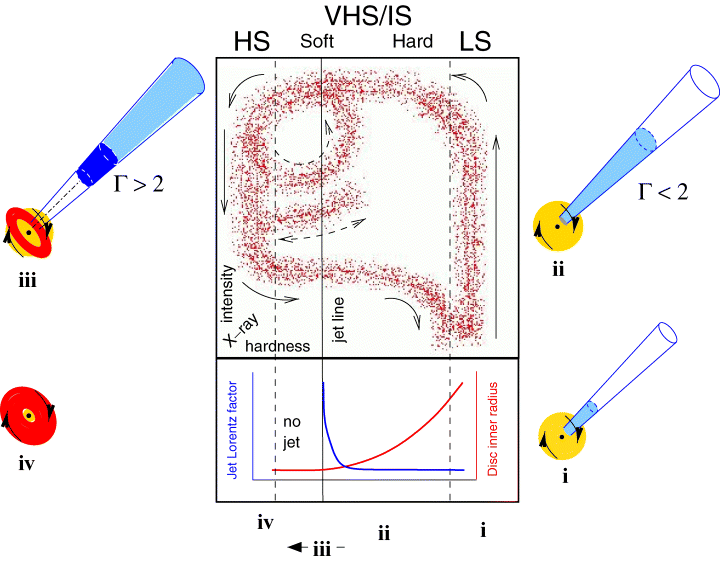 Fender, Belloni, & Gallo (2004)
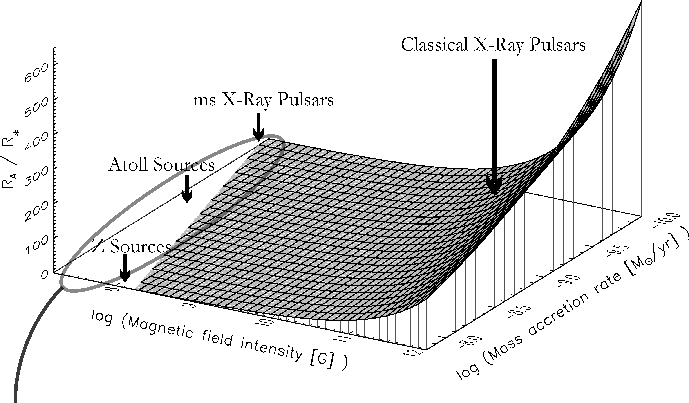 RAlfven/R *
 Mass accretion rate
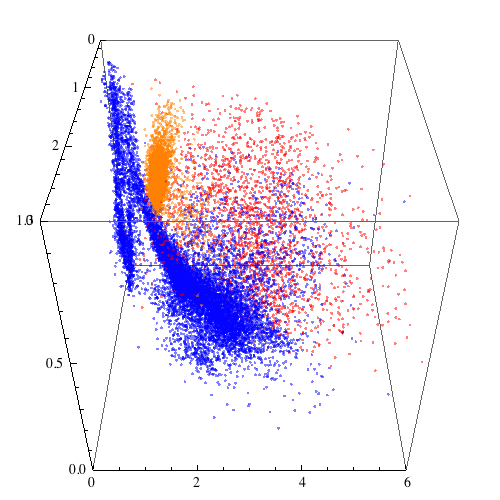 Magnetic field strength 
Massi & Bernado 2008
Sco X-1
RA/RLSO = 1
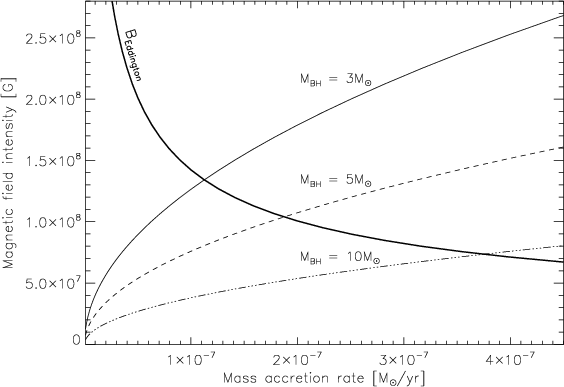 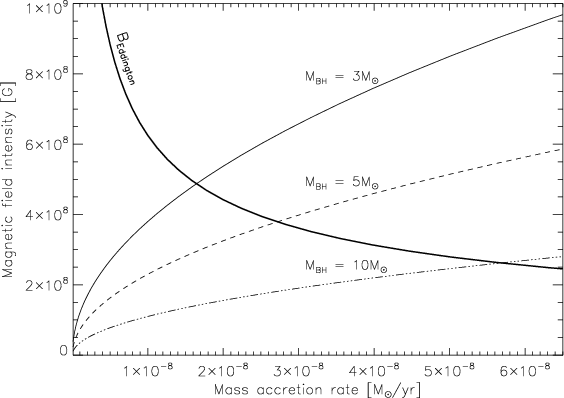 Schwarzschild-BH XRBs
Kerr-BH XRBs
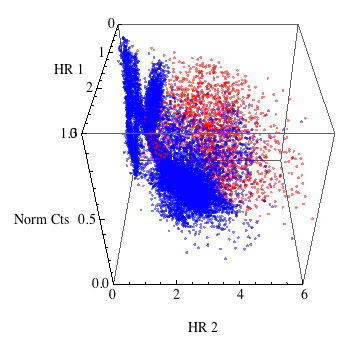 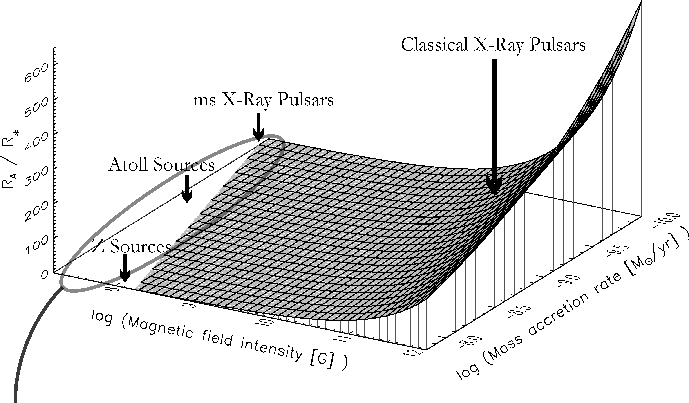 RAlfven/R *
 Mass accretion rate
Magnetic field strength 
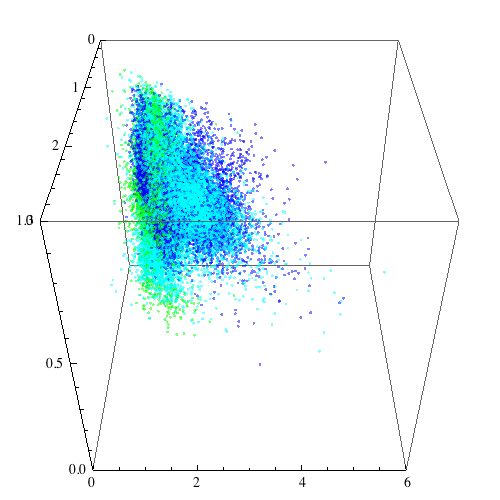 Massi & Bernado 2008
Homan et al 2010 claim Mdot increases from Atoll to Z sources.  And bursters are thought to be at very low Mdot.
CCI diagram incorporate ALL key elements that determine interplay between jet power and disk radiation:
Mass accretion rate which determines available energy
Strong magnetic fields which inhibit jet formation
Basic condition for jet formation (RA/Rlso = 1)
Lum
Magnetic field strength 
Mass accretion rate 
HR2
RAlfven/RIsco
HR1
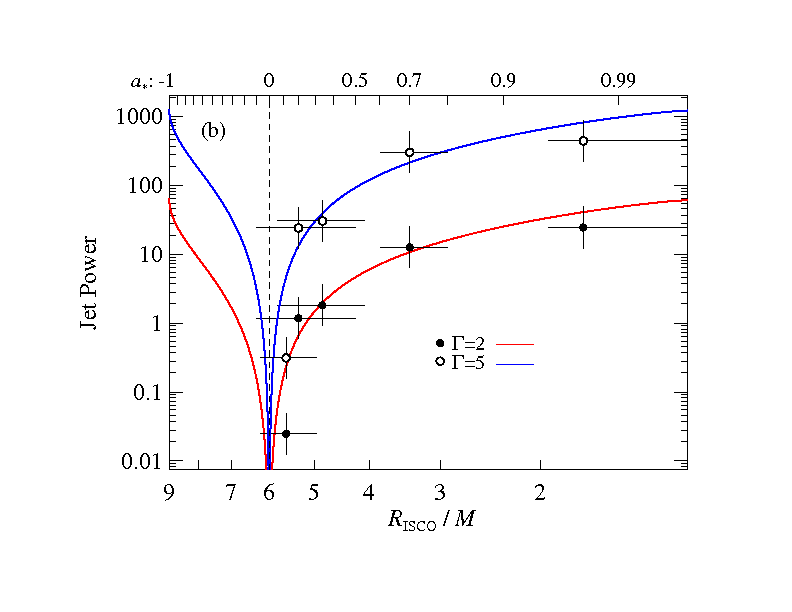 Mass accretion rate determines available energy
Strong magnetic fields inhibit jet formation
ISCO is related to jet power
McClintock, Narayan, & Steiner 2013
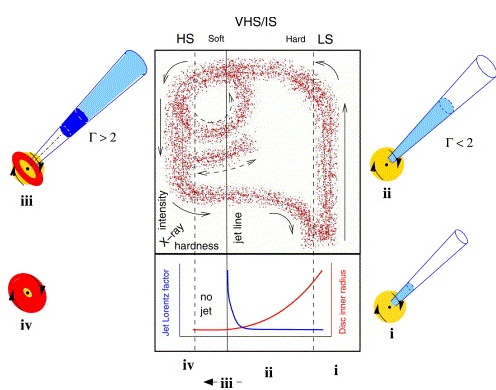 Lum
Magnetic field strength 
Mass accretion rate 
HR2
RAlfven/RIsco
Fender, Belloni, & Gallo (2004)
HR1
Putting X-ray binaries in their proper place.
Introduction:
	X-ray binaries
	Data set
	CCI description

Physical interpretations

Statistical solutions (Luke)

Future work
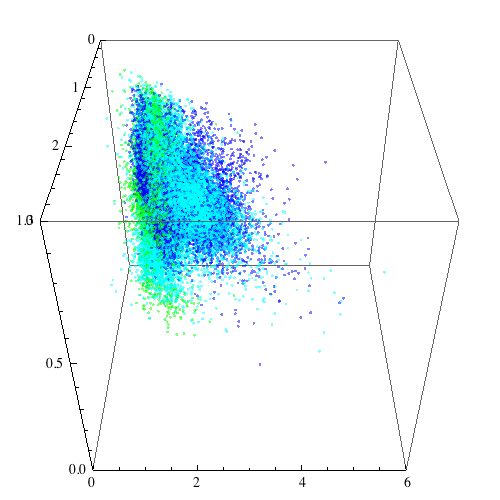 44
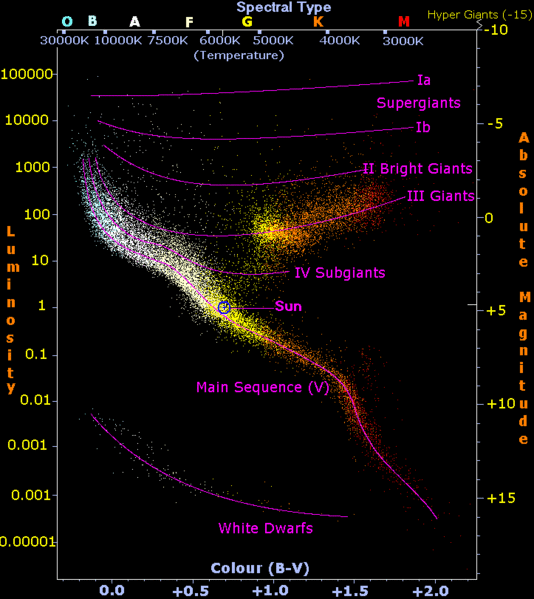 Template from known sources
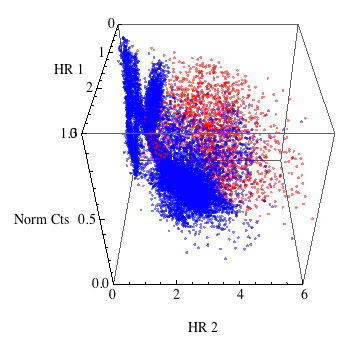 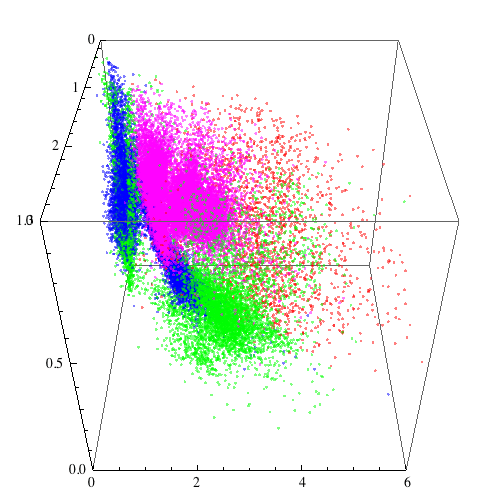 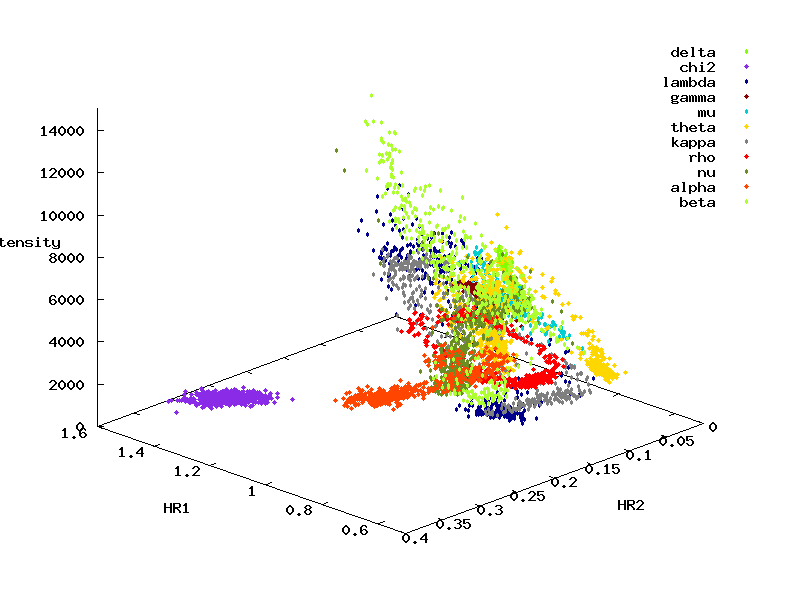 GRS 1915+105 Belloni states
Putting in the numbers.
Lum
Belloni Jet Line
HR2
HR1
Lum
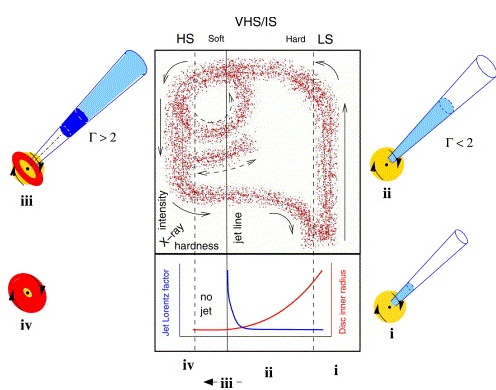 Magnetic field strength 
Mass accretion rate 
HR2
RAlfven/RIsco
HR1
Fender, Belloni, & Gallo (2004)
Individual sources with better resolution
α
β
χ
θ
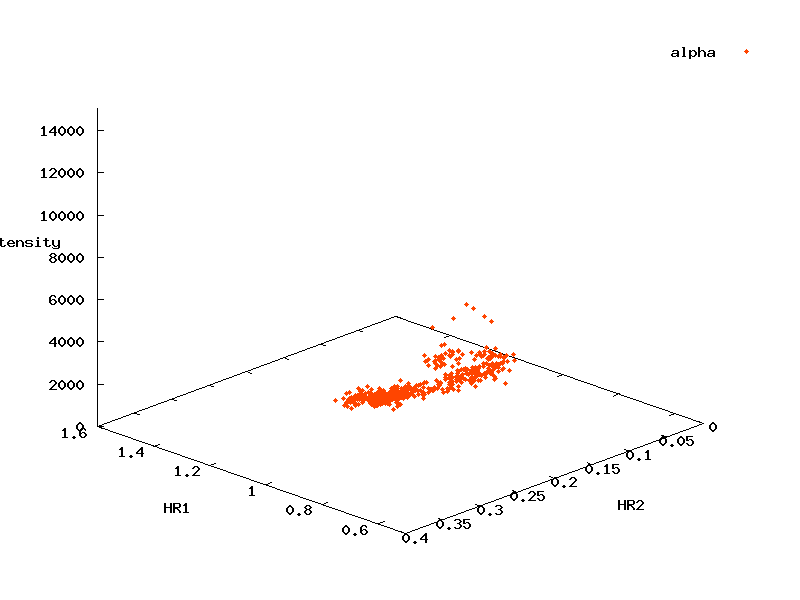 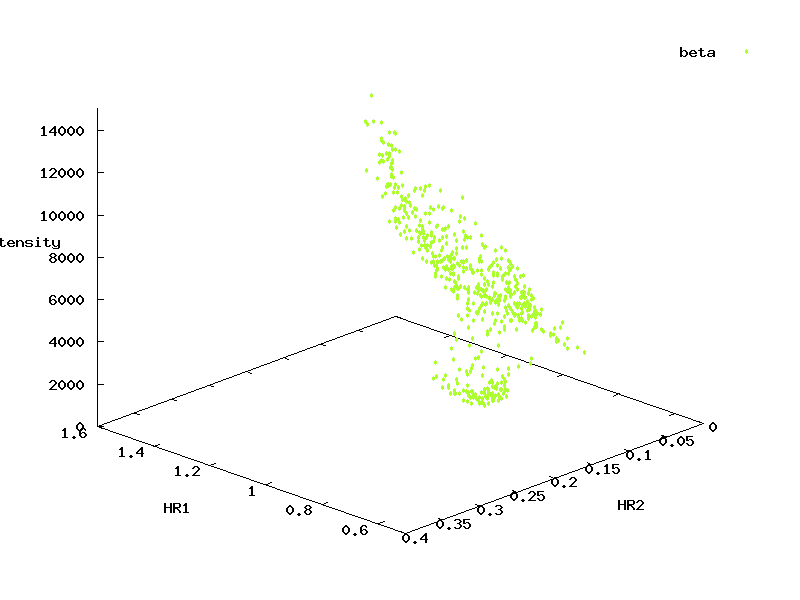 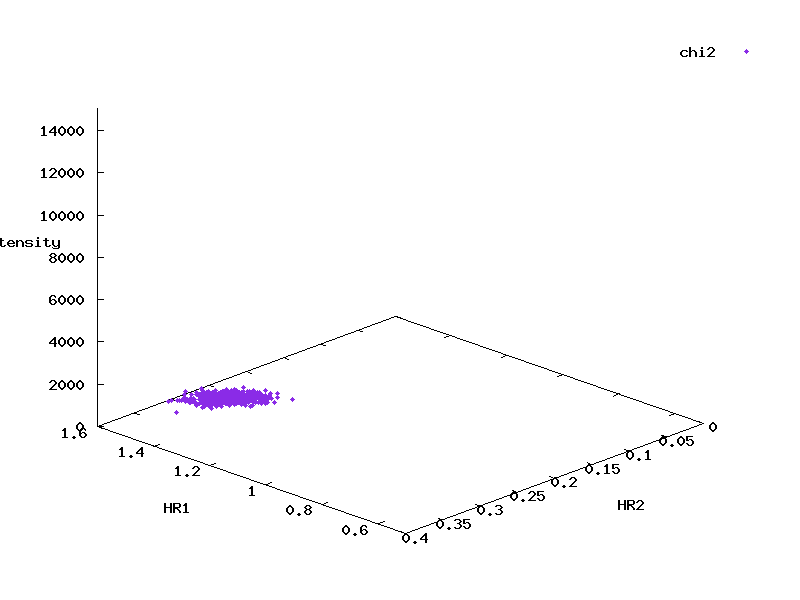 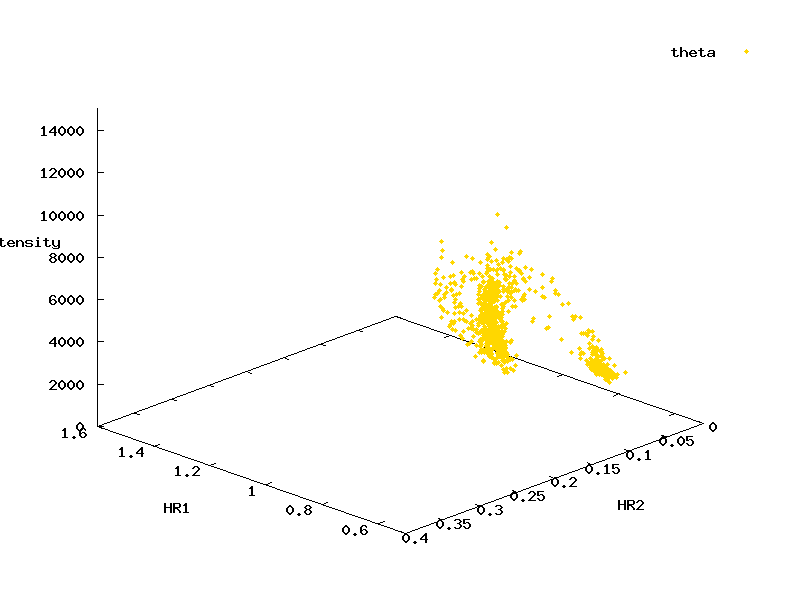 ρ
δ
γ
κ
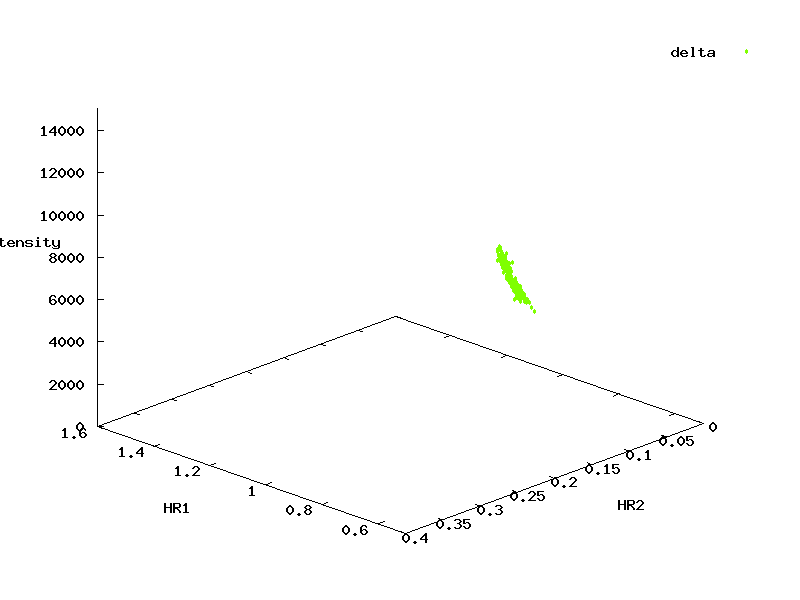 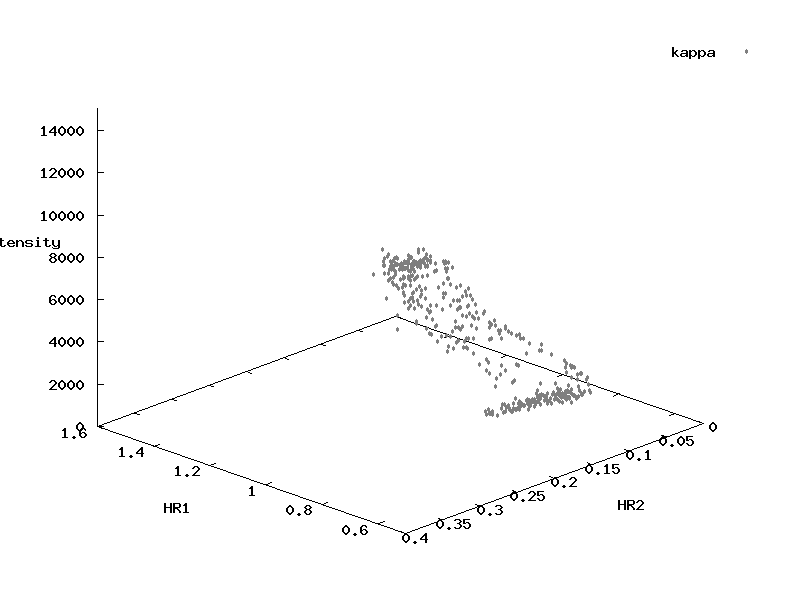 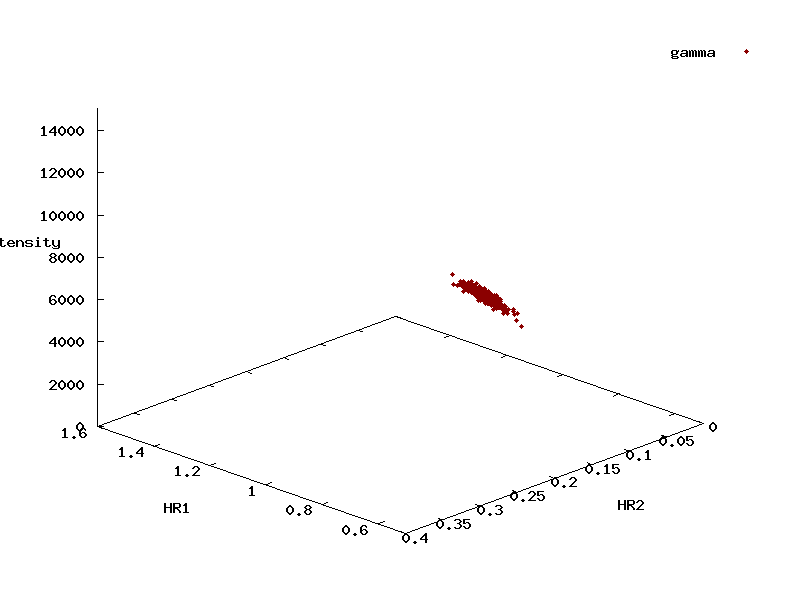 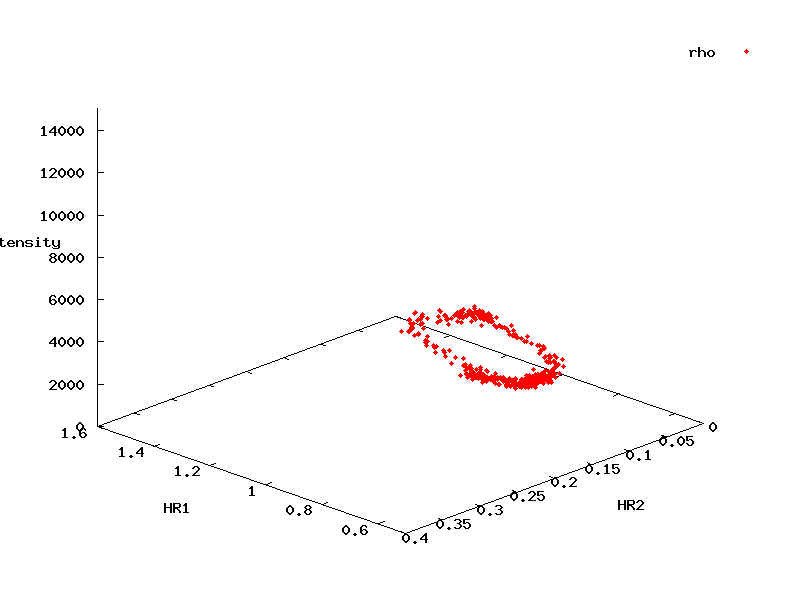 λ
μ
ν
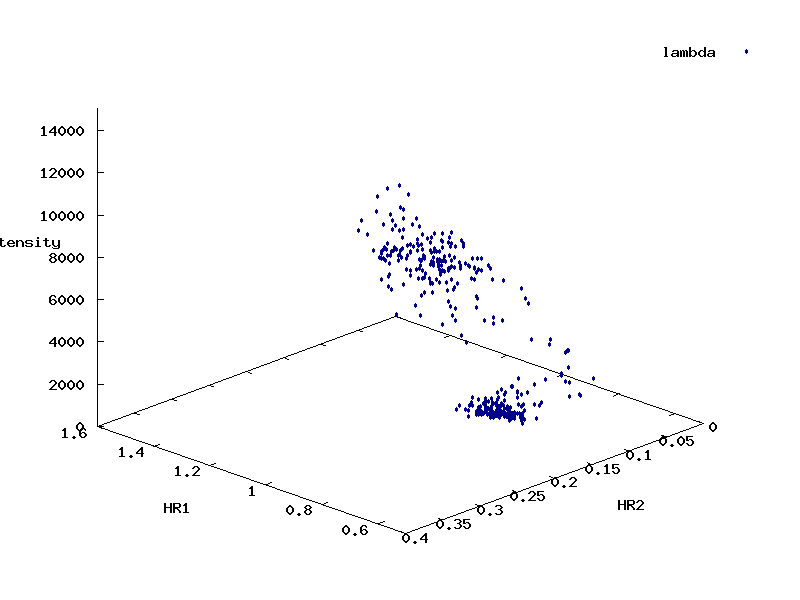 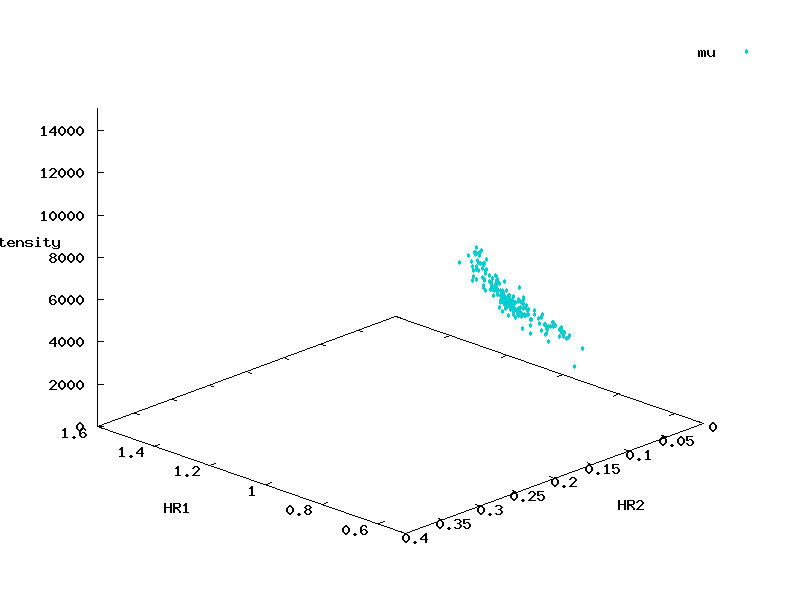 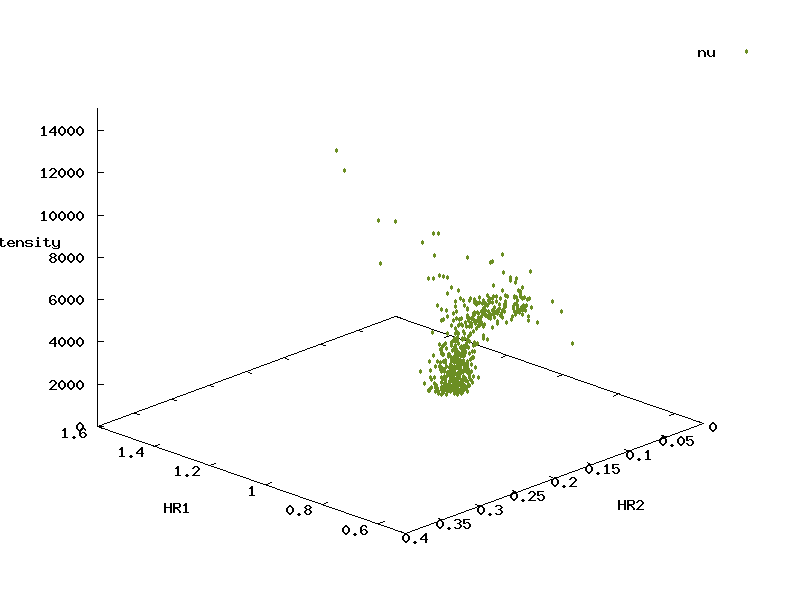 Peris 2013
PCA Data of GRS1915+105 Belloni states
X-ray binaries in external galaxies: NGC4649
Cyg X-3 Kalkonen states
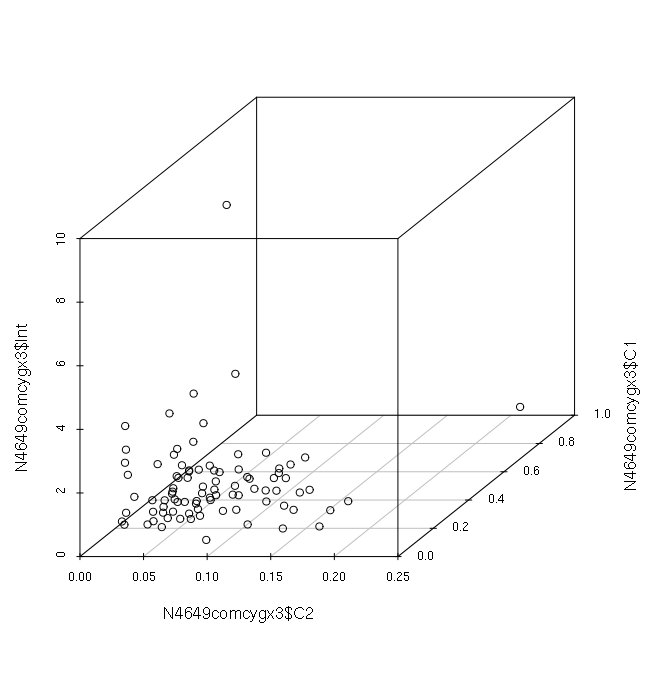 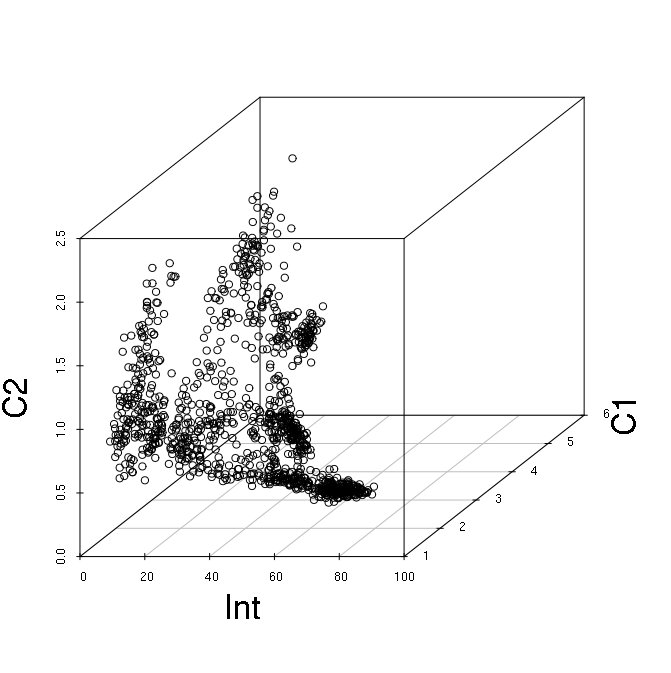 Chandra grating data from Mike McCollough
Chandra ACIS data from Dong-Woo Kim and Pepi Fabbiano
MAXI data
Freshwater et al 2013
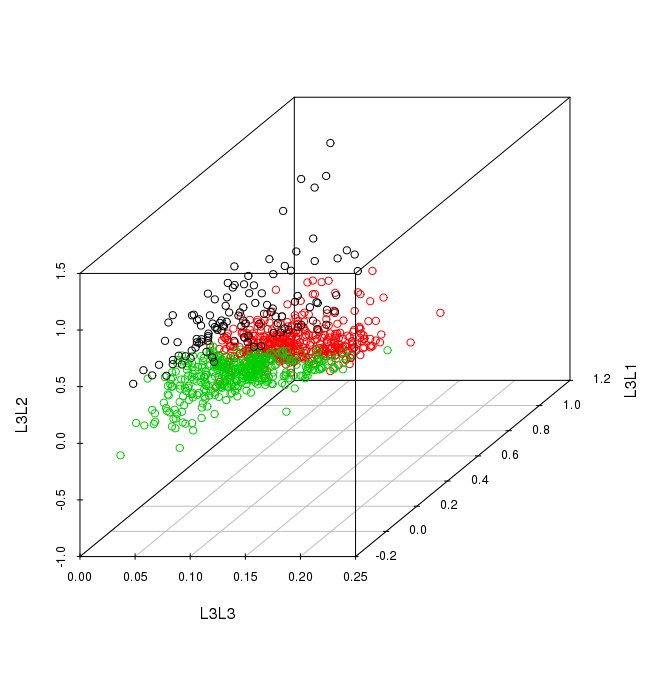 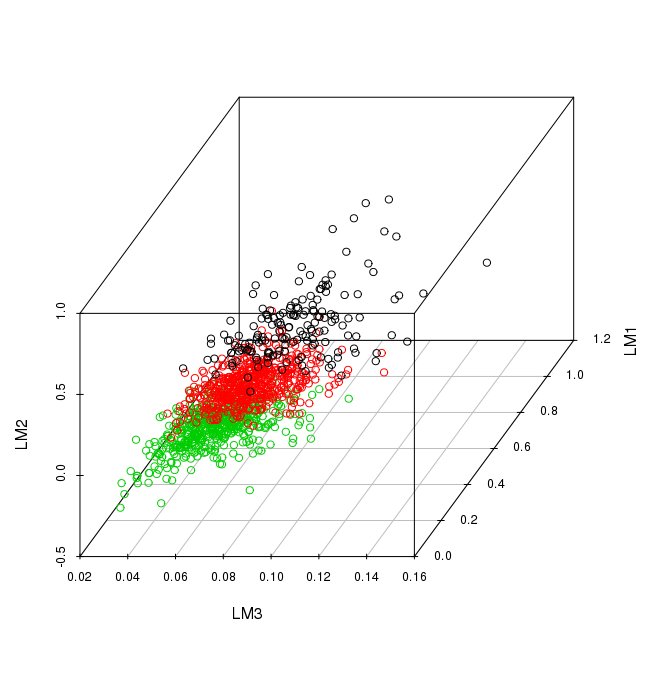 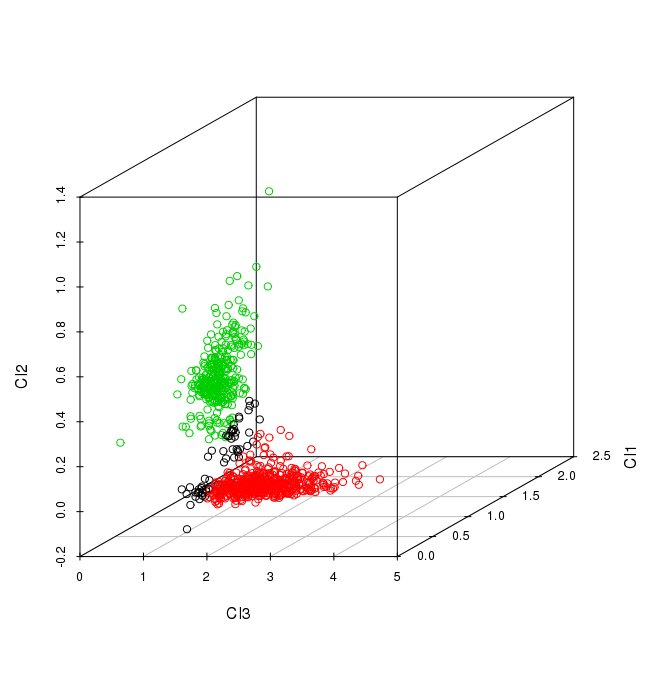 LMC X-1
LMC X-3
Cyg X-1
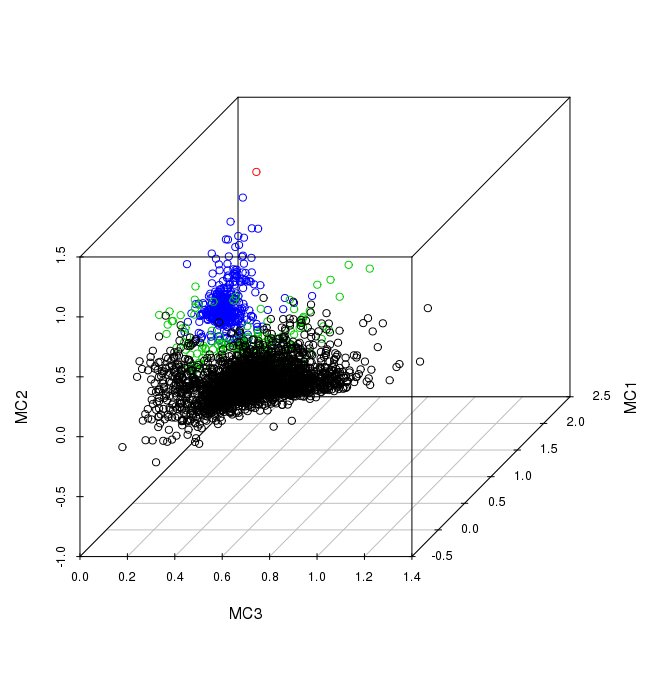 Slit camera with a collecting area of 5000 cm2.
     
90-98% of sky every 96 minutes.

Sensitivity: 3 mCrab 

Energy range: 0.5-30 keV
 
Resolution: 18% at 6 keV)

Monitoring over 1000 sources.
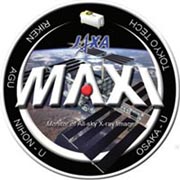 Cyg X-1, LMC X-1, LMC X-3
49
What we are working on. . .
Defining geometric loci for classification of unknown objects.

Identifying the physics that drives objects to specific locations in CCI

Quantifying the disk-jet connection:
     When will an accreting neutron star become a microquasar rather than a pulsar?
     When will a black hole X-ray binary evolve into a microquasar phase?

Studying states within a given object (need better resolution data)

Studying populations in other galaxies.

Expanding to other databases, instruments, and object classes.
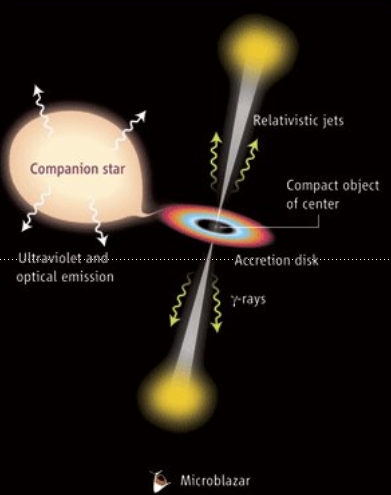 http://hera.ph1.uni-koeln.de/~heintzma/U1/MIV_microq.htm
XRB classification scheme

Binary systems containing black holes:*
	Dynamically well determined with massive companions
	Dynamically well determined with low-mass companions
	Black hole candidates
Binary systems containing neutron stars:**
	Systems with high mass companions
		Pulsars
		Non-pulsing
	Systems with low mass companions
		Pulsars
		Non-pulsing
			Z-sources
			Atolls
			Bursters

*From Remillard & McClintock 2006
**Liu, van Paradijs, & van den Heuvel 2000,2001
51
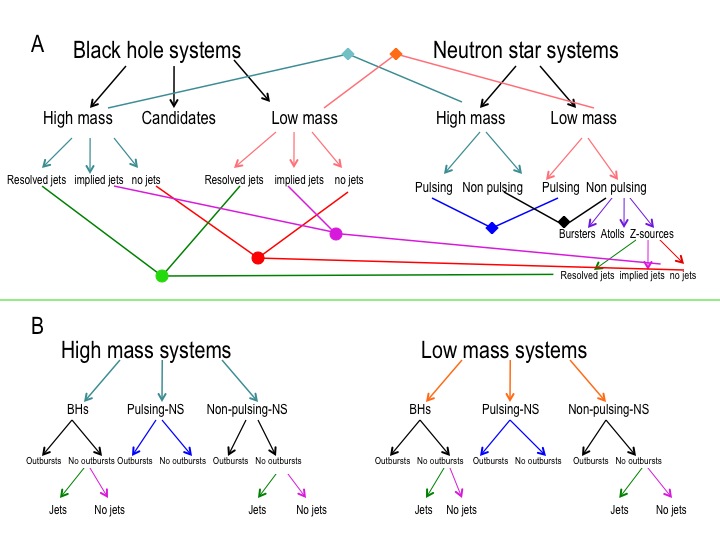 Sample heirarchical clustering schemes.
52
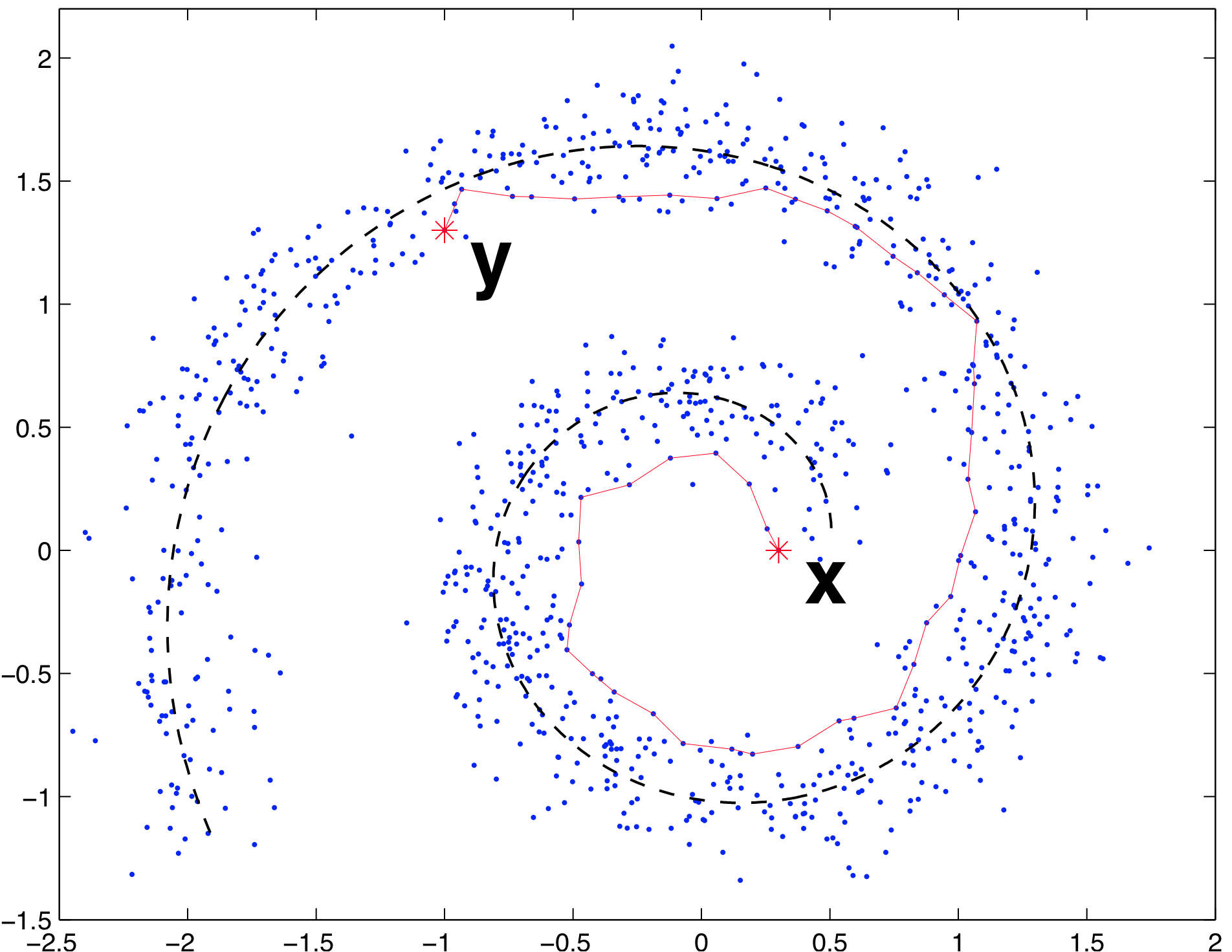 z
Capturing geometries
Richards et al (2008)
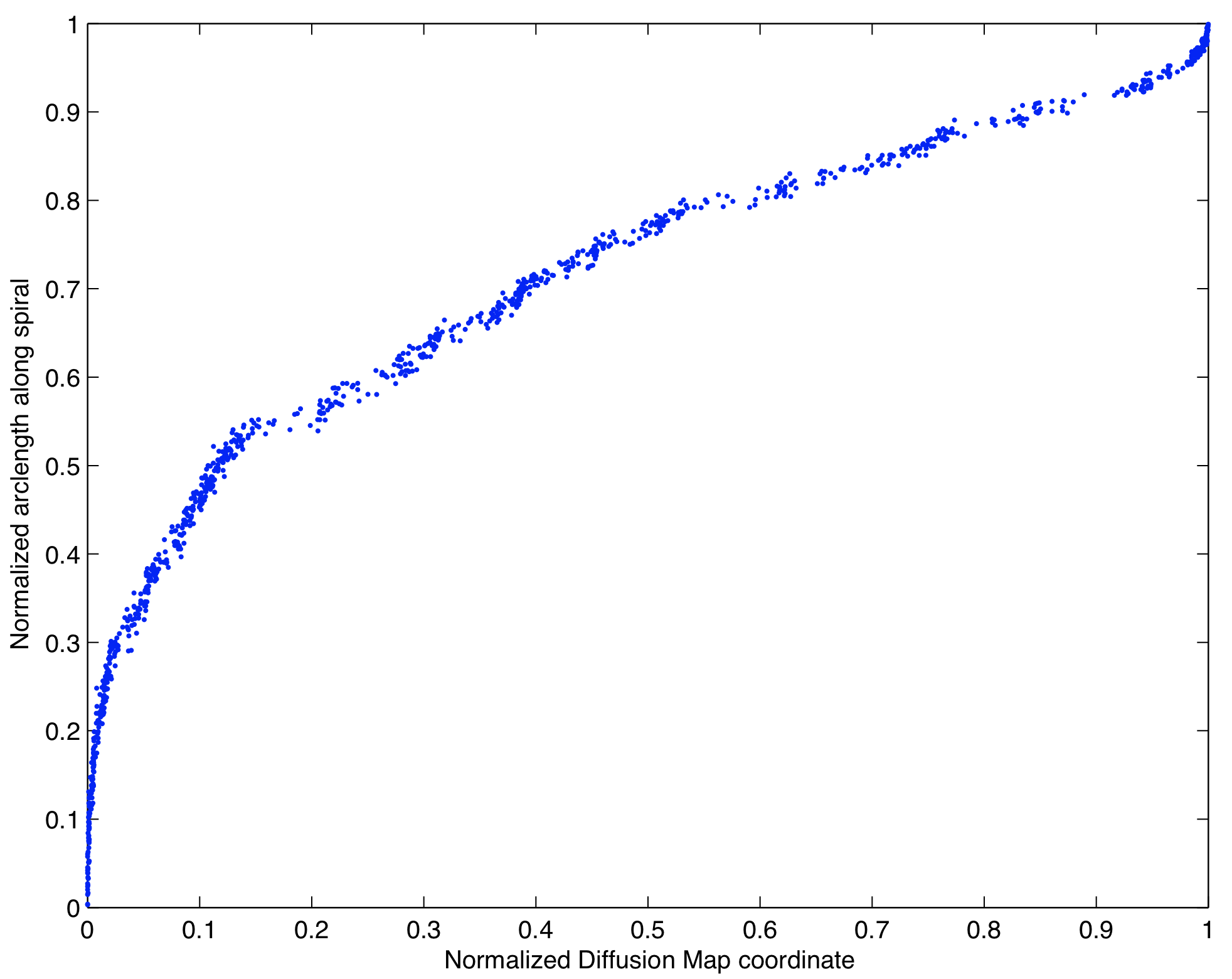 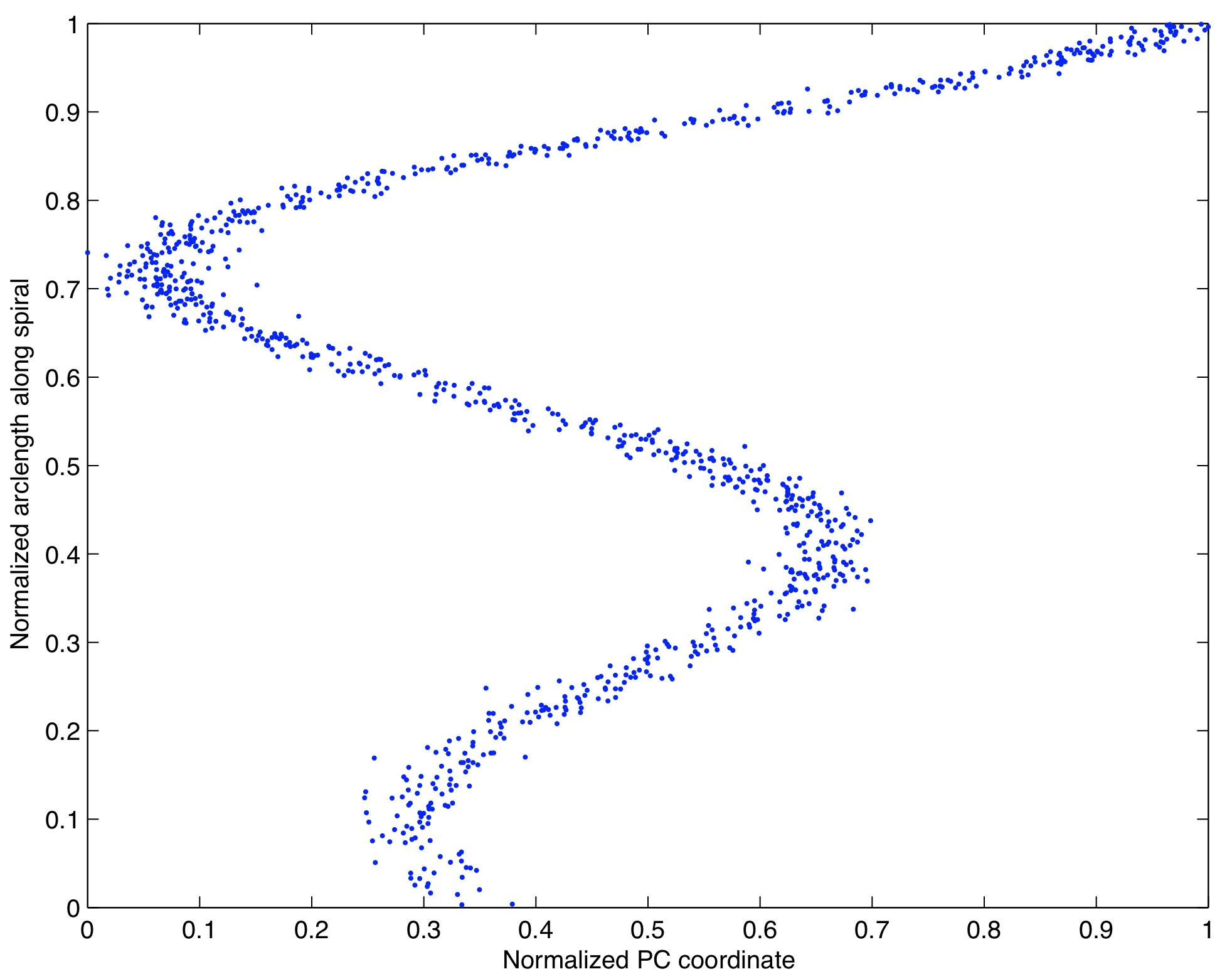 Principal Components Analysis              Spectral Connectivity Analysis
53